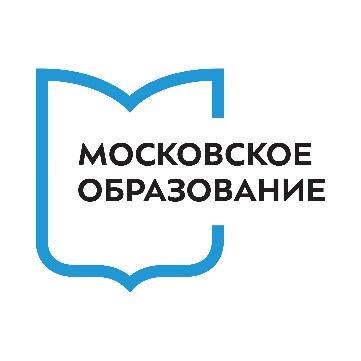 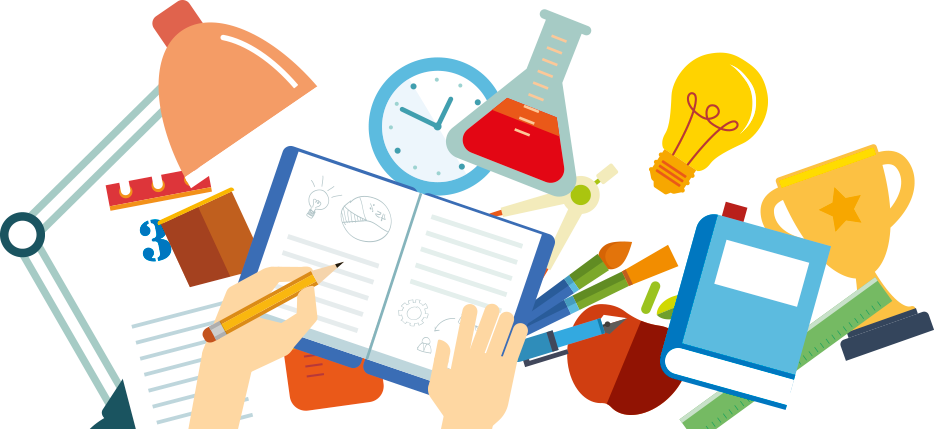 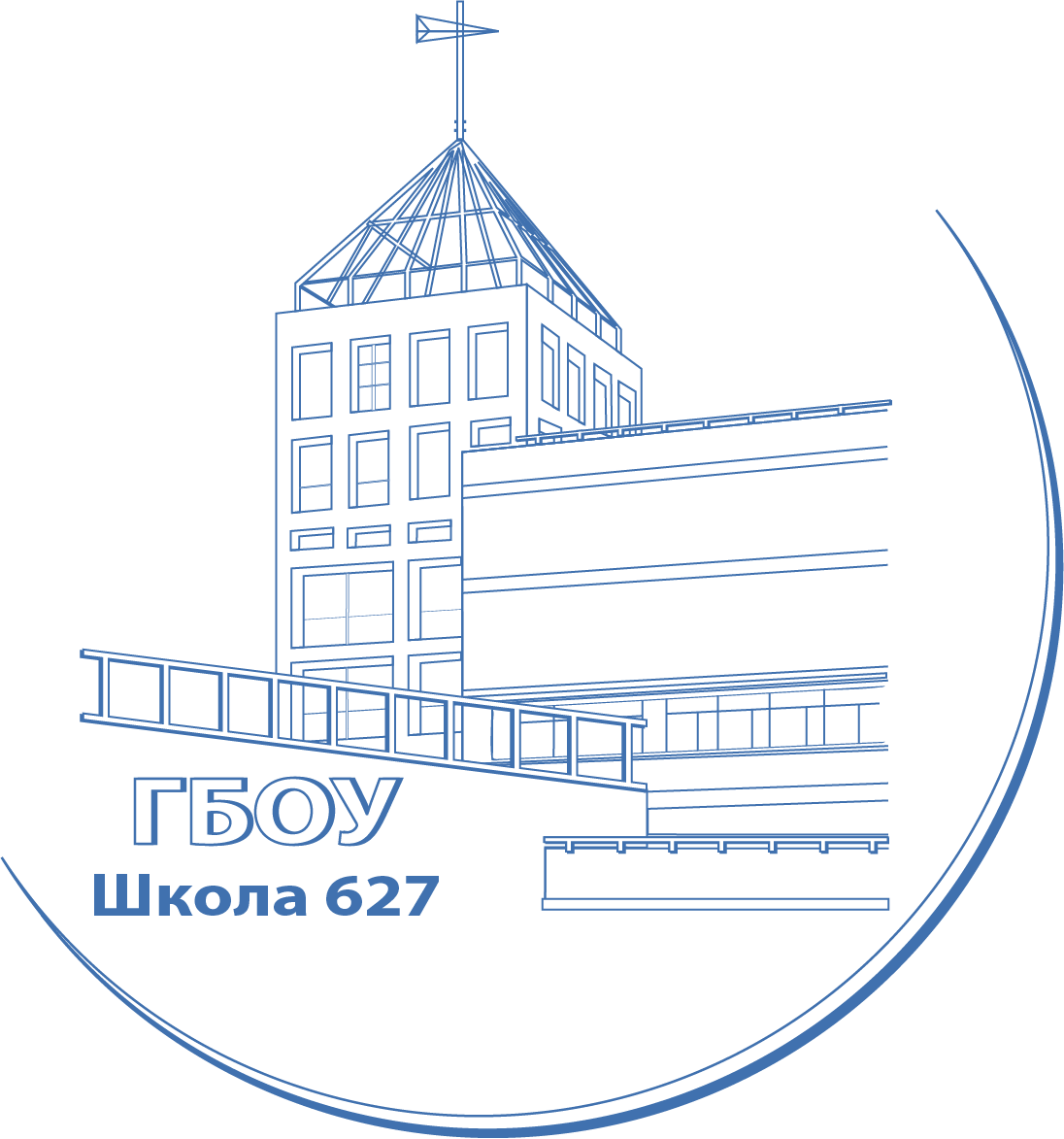 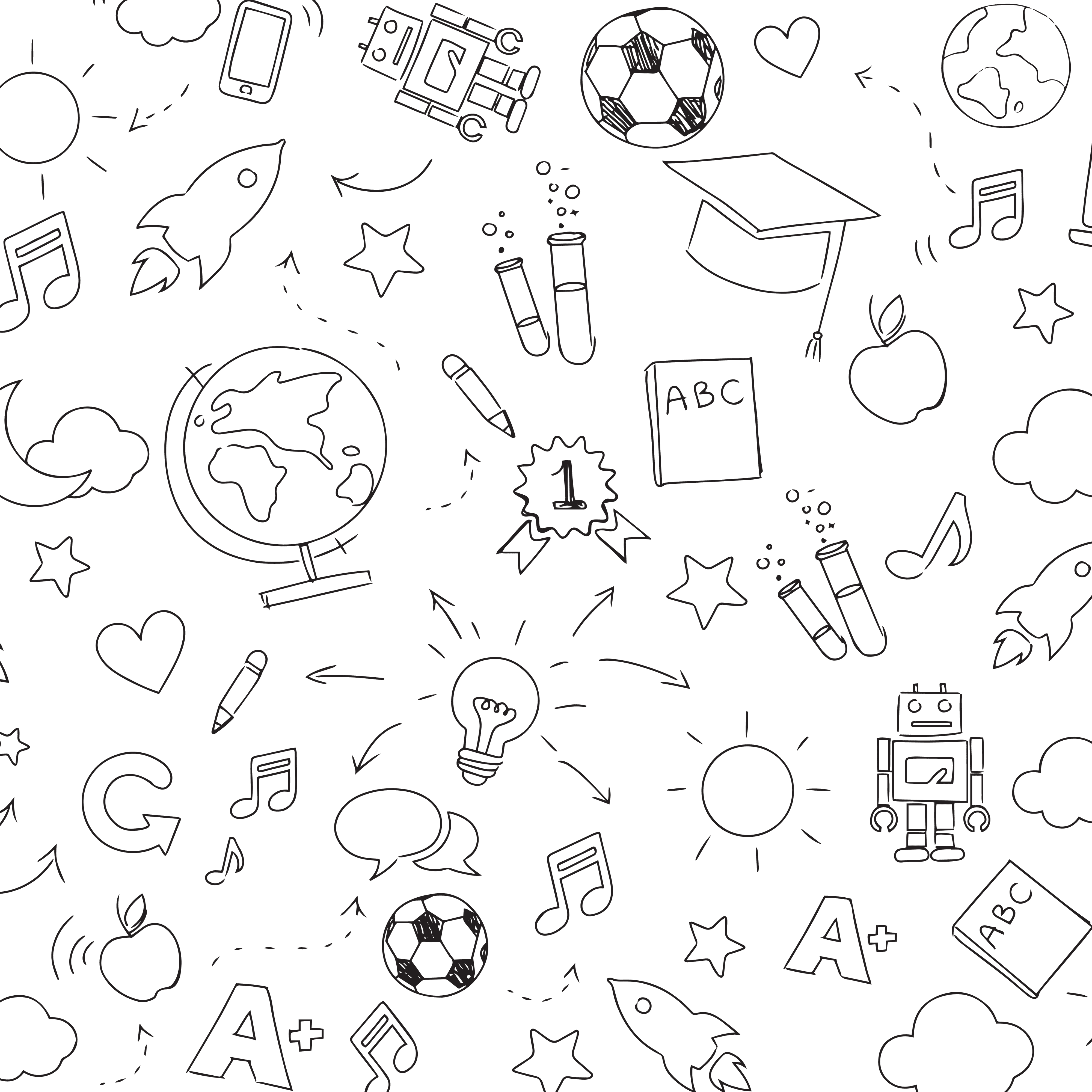 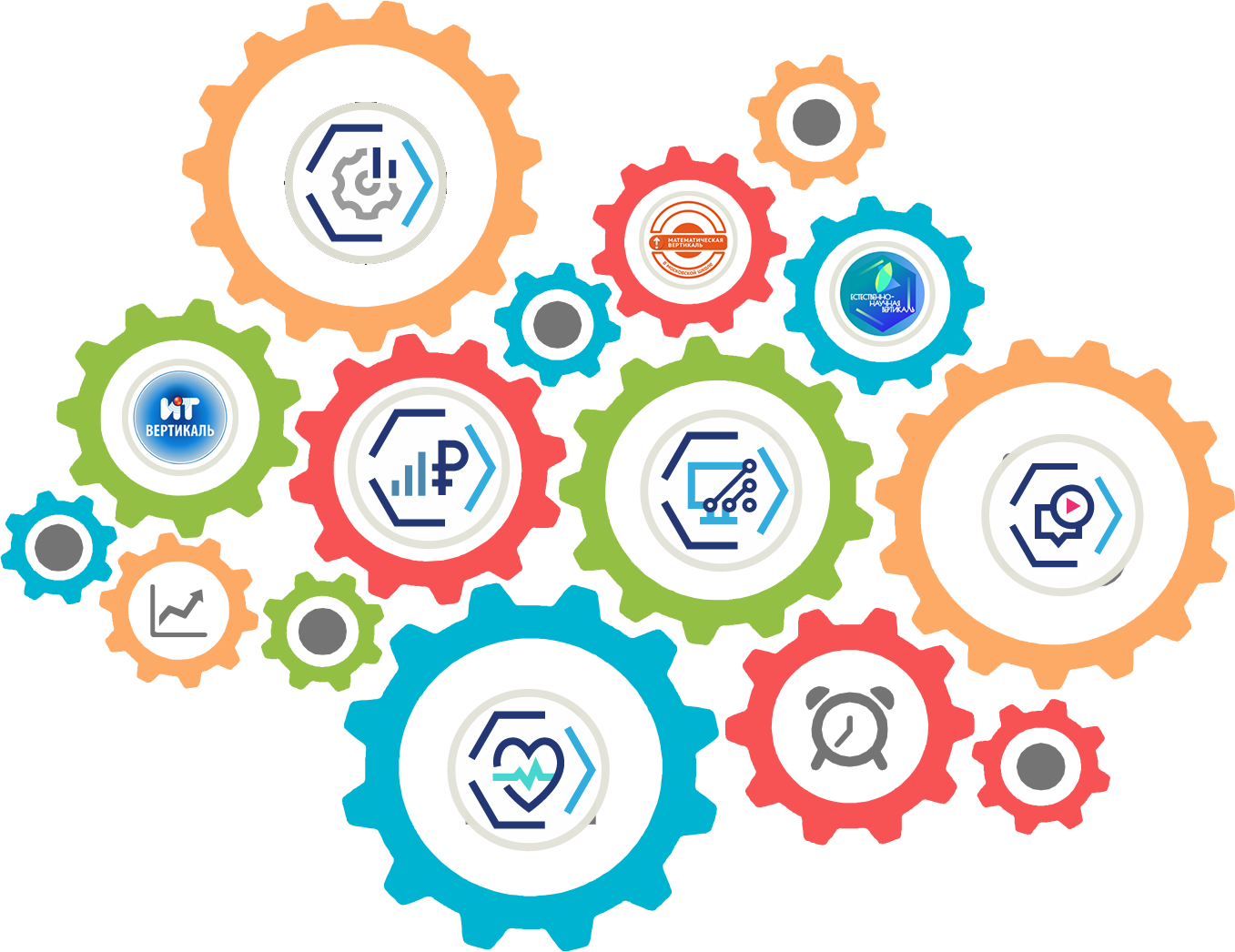 Организационное родительское собрание
1 классы
Повестка
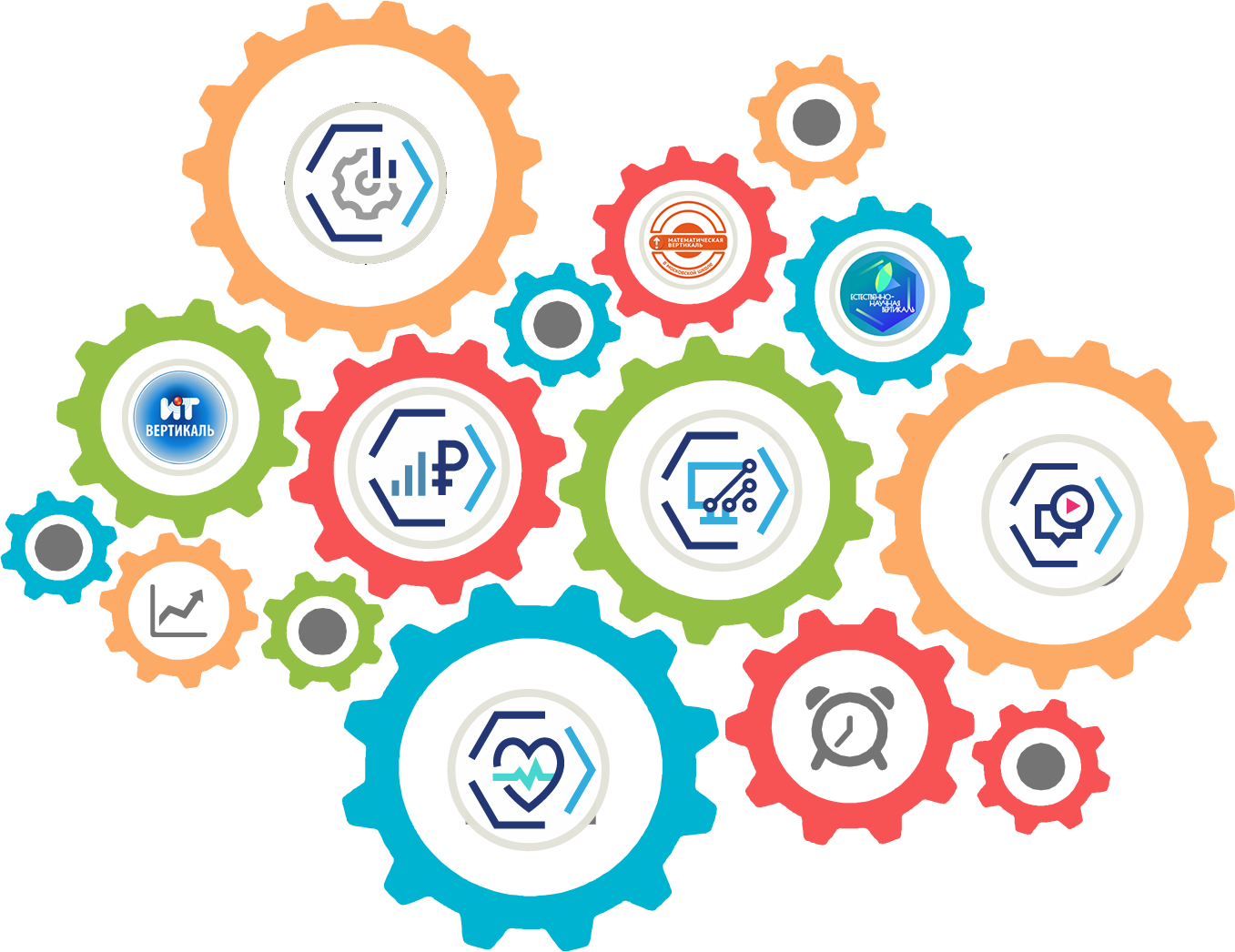 Формы получения образования.
Календарный учебный график на 2024-2025 уч. год (начало, продолжительность, окончание учебного года; расписание звонков; расписание каникул).
Организация занятий 02.09.2024, 03.09.2024, 06.09.2024.
Классное руководство. Педагогический состав классов.
Учебный план. План внеурочной занятости. 
Расписание учебных занятий и внеурочной деятельности.
Промежуточная аттестация. Диагностики (независимая экспертиза). Условия перевода в следующий класс. Условный перевод.
Учебники и учебные принадлежности.
Дополнительное образование. Группы присмотра и ухода за детьми.
Внешний вид.
Стоимость питания. Льготное питание.
Контакты и взаимодействие. Где посмотреть информацию?
Ответы на вопросы.
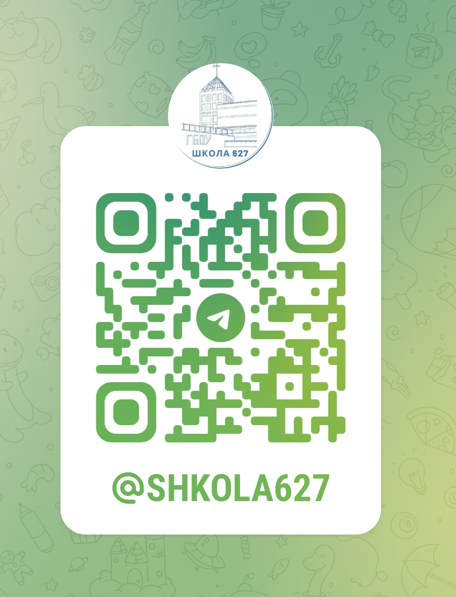 Формы получения образования
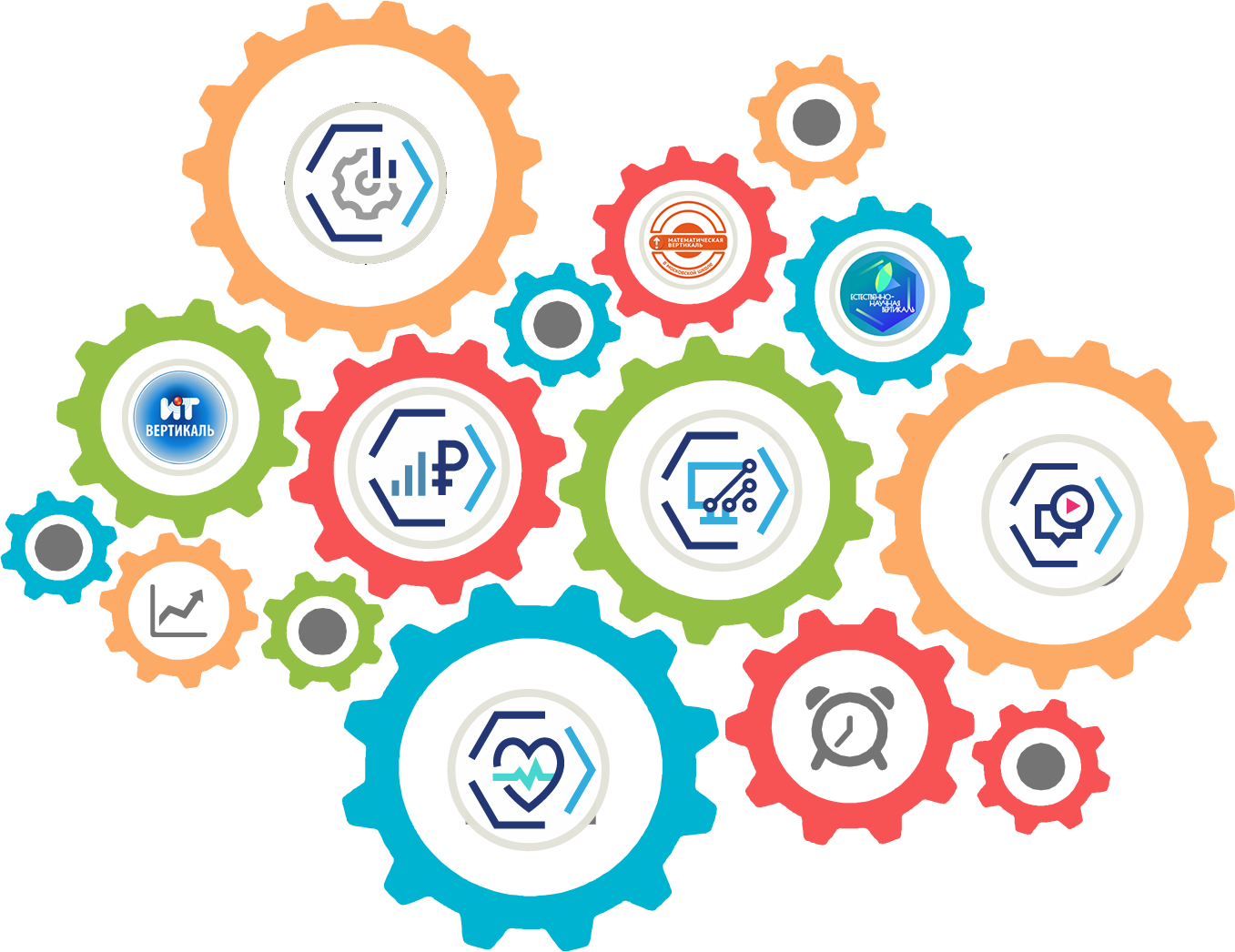 Что такое домашнее обучение?
Уважительная причина перехода на очно-заочное (заочное) обучение. Решение ПС.
Договор со школой. Обязательства.
Промежуточная аттестация по итогам триместра (1-9) / полугодия (10-11).
Расторжение договора в случае неуспеваемости ученика.
Особые условия для профильных (10-11) и выпускных (9, 11) классов.
Подписание договоров 03.09 с 18.00 до 20.00, Дубининская, д. 42, каб. 216. 
Далее каждый понедельник с 18.00 до 19.00
27.08 в 20.00 
родительское собрание
Ссылка эта же
Повестка
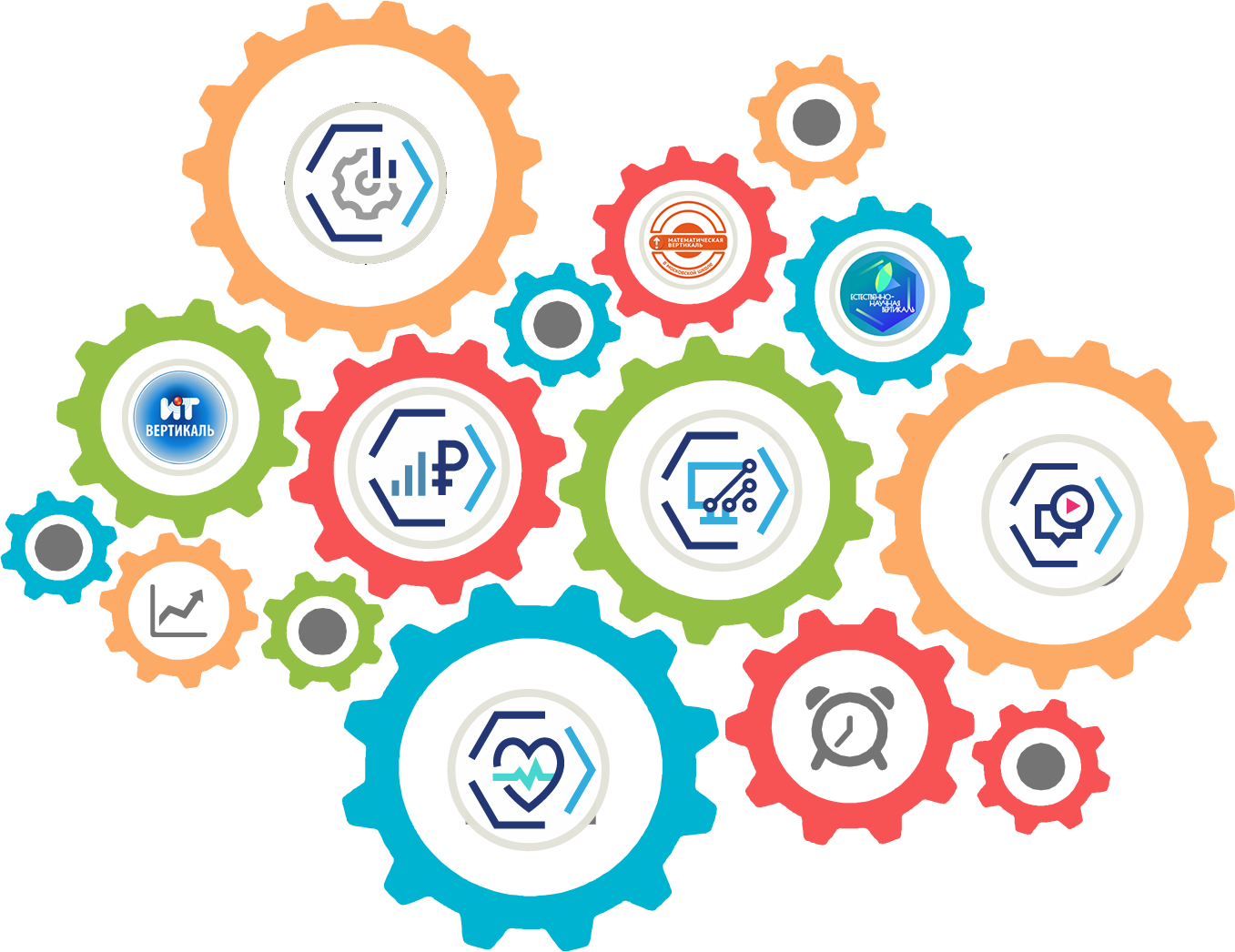 Формы получения образования.
Календарный учебный график на 2024-2025 уч. год (начало, продолжительность, окончание учебного года; расписание звонков; расписание каникул).
Организация занятий 02.09.2024, 03.09.2024, 06.09.2024.
Классное руководство. Педагогический состав классов.
Учебный план. План внеурочной занятости. 
Расписание учебных занятий и внеурочной деятельности.
Промежуточная аттестация. Диагностики (независимая экспертиза). Условия перевода в следующий класс. Условный перевод.
Учебники и учебные принадлежности.
Дополнительное образование. Группы присмотра и ухода за детьми.
Внешний вид.
Стоимость питания. Льготное питание.
Контакты и взаимодействие. Где посмотреть информацию?
Ответы на вопросы.
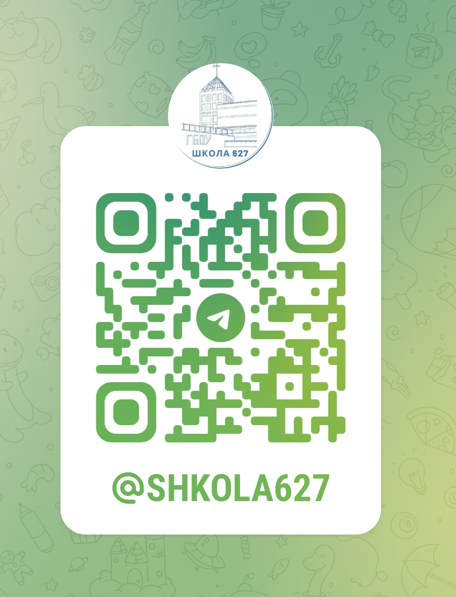 Календарный учебный график на 2024-2025 уч. год
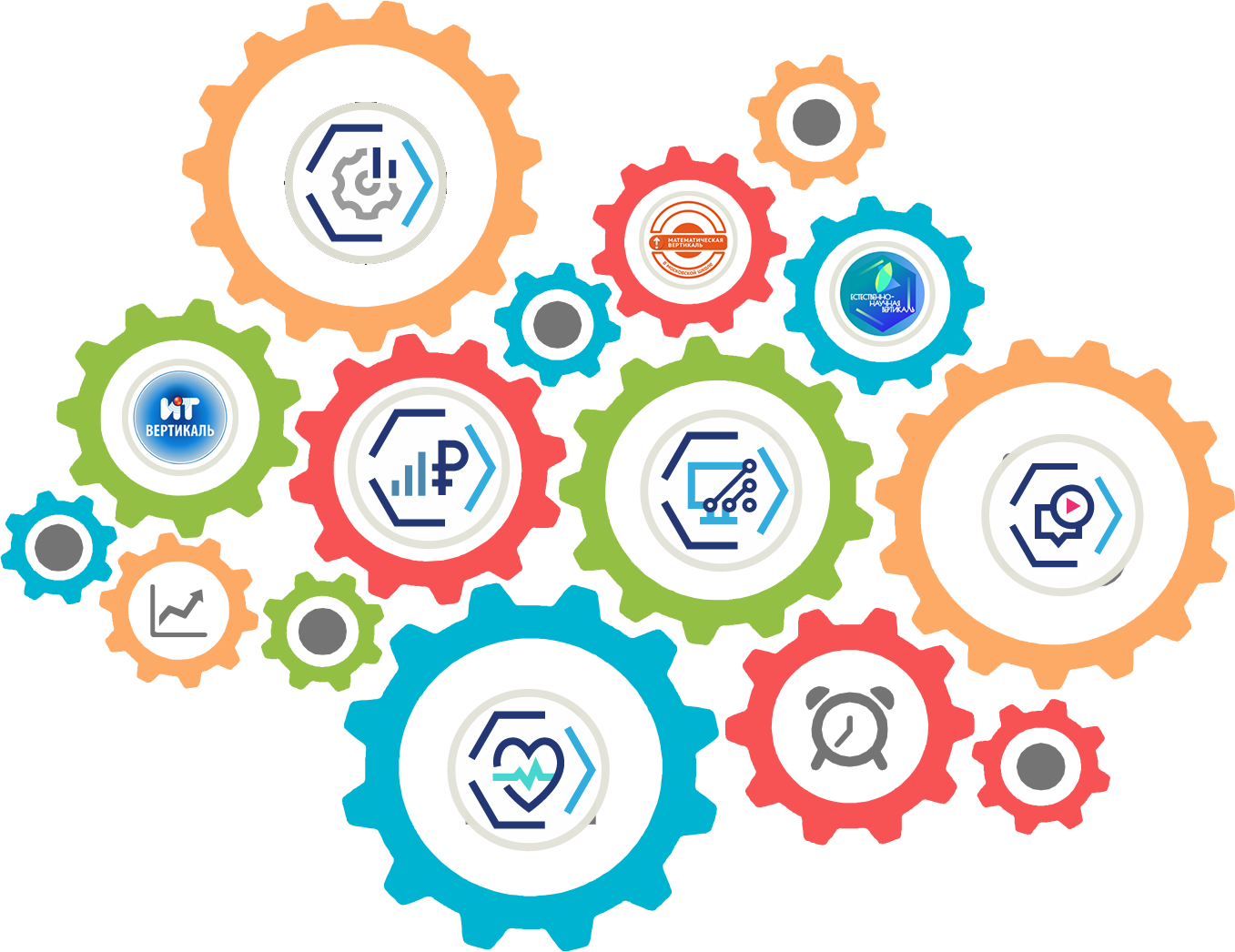 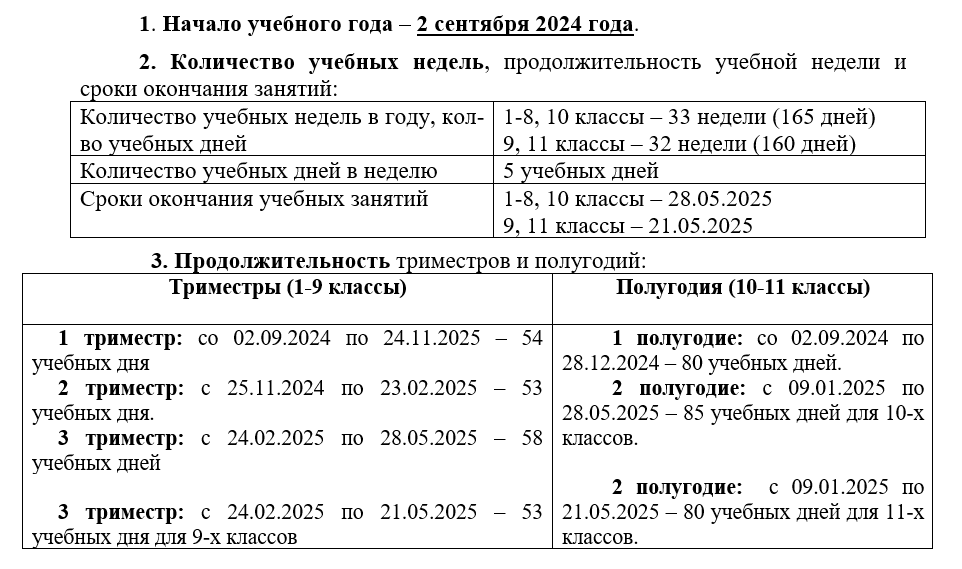 Электронное
обучение в мае в период ГИА
с организацией дежурных групп
Календарный учебный график на 2024-2025 уч. год
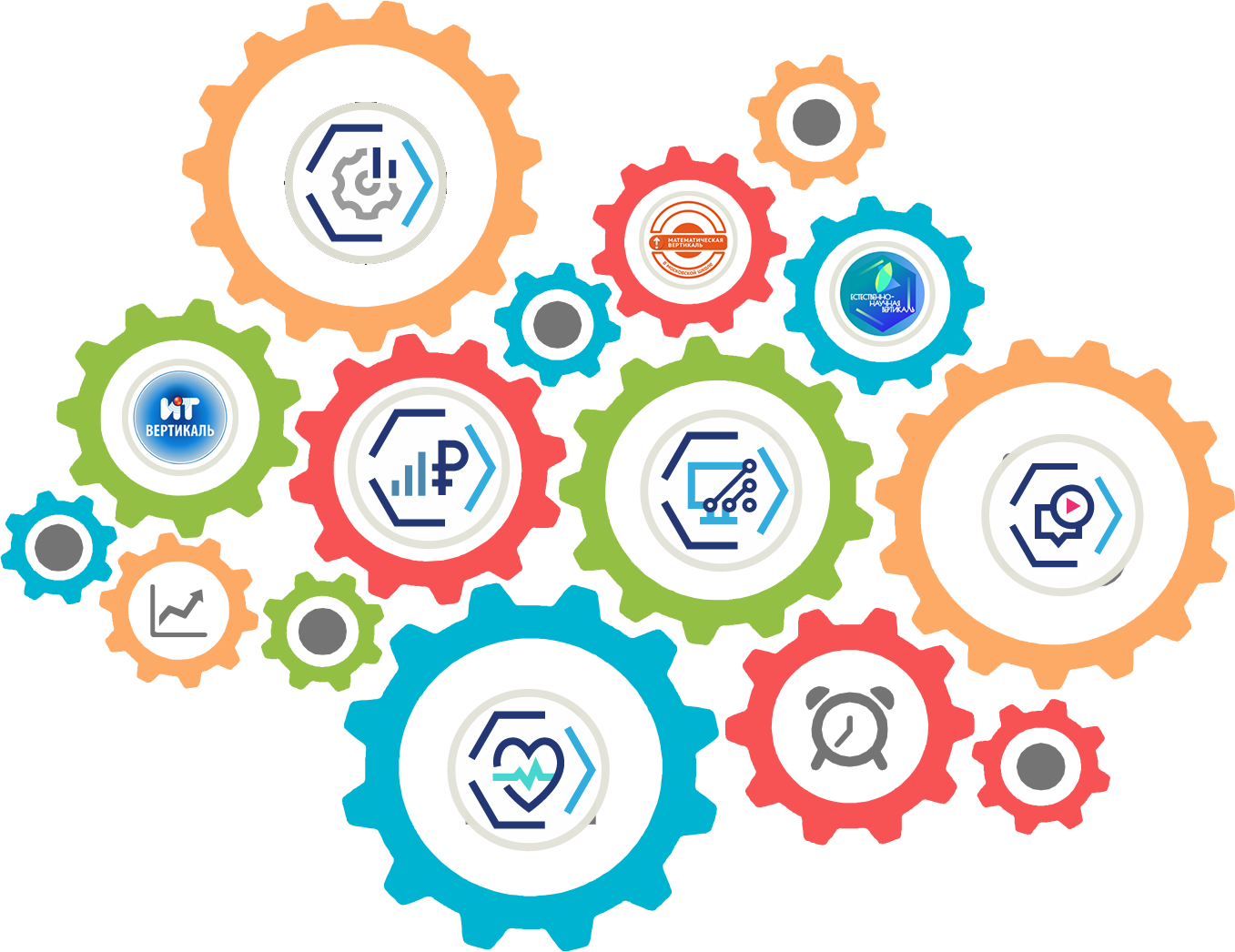 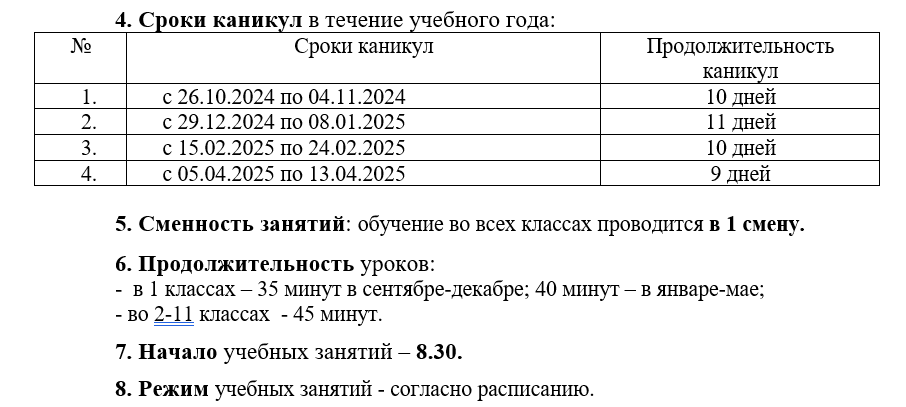 Календарный учебный график на 2024-2025 уч. год
Расписание звонков
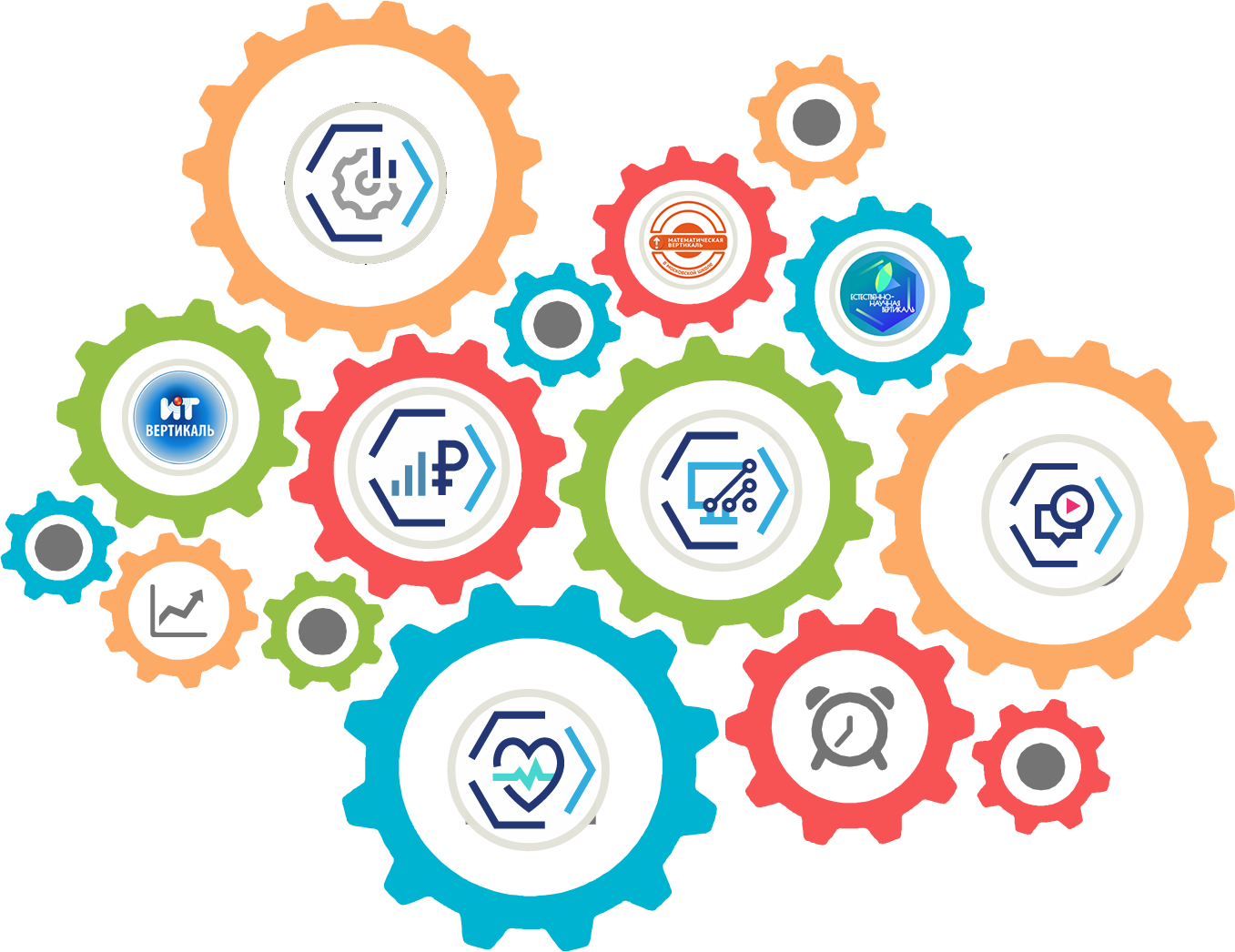 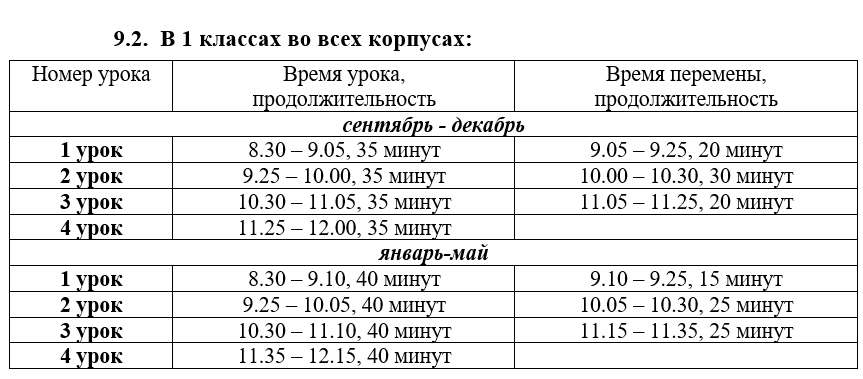 Календарный учебный график на 2024-2025 уч. год
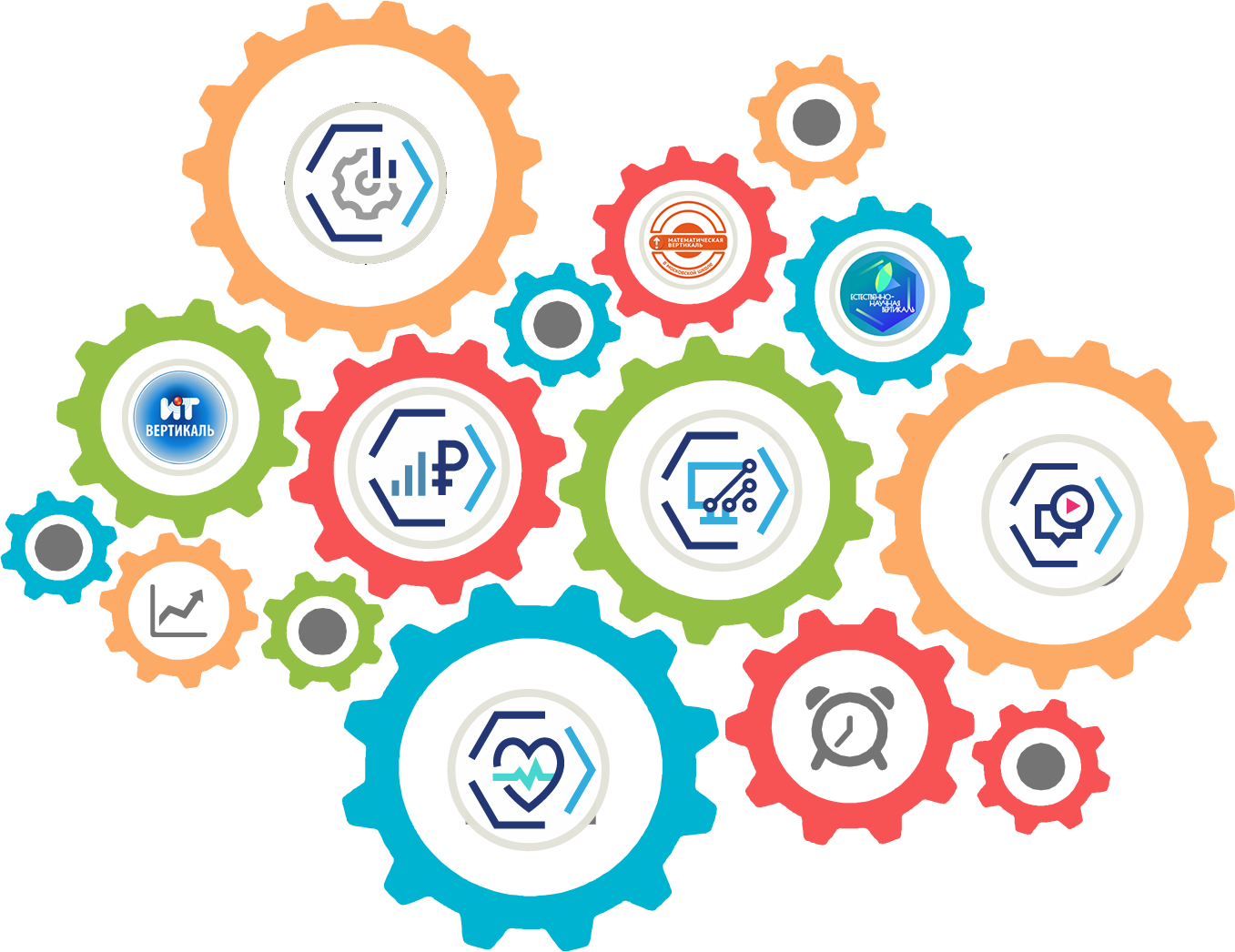 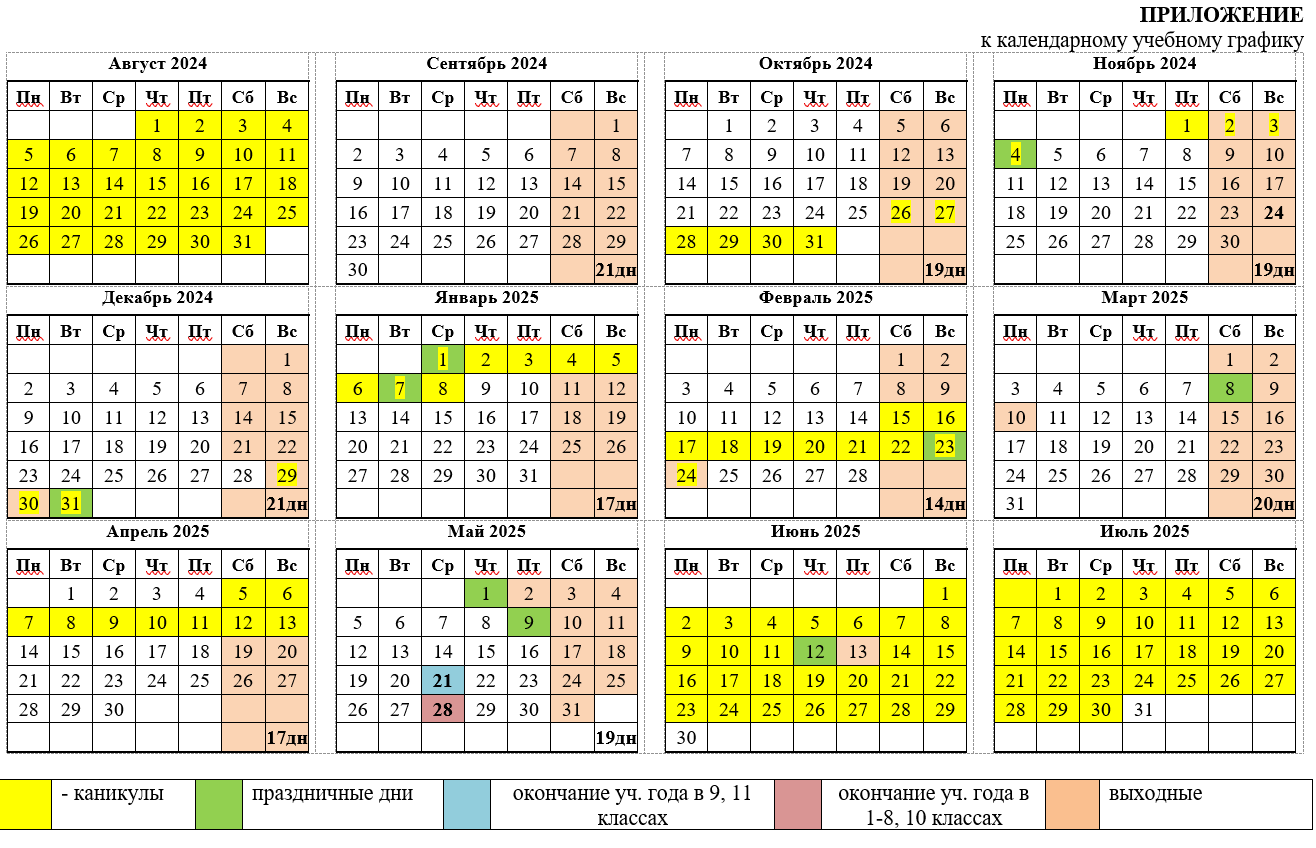 Повестка
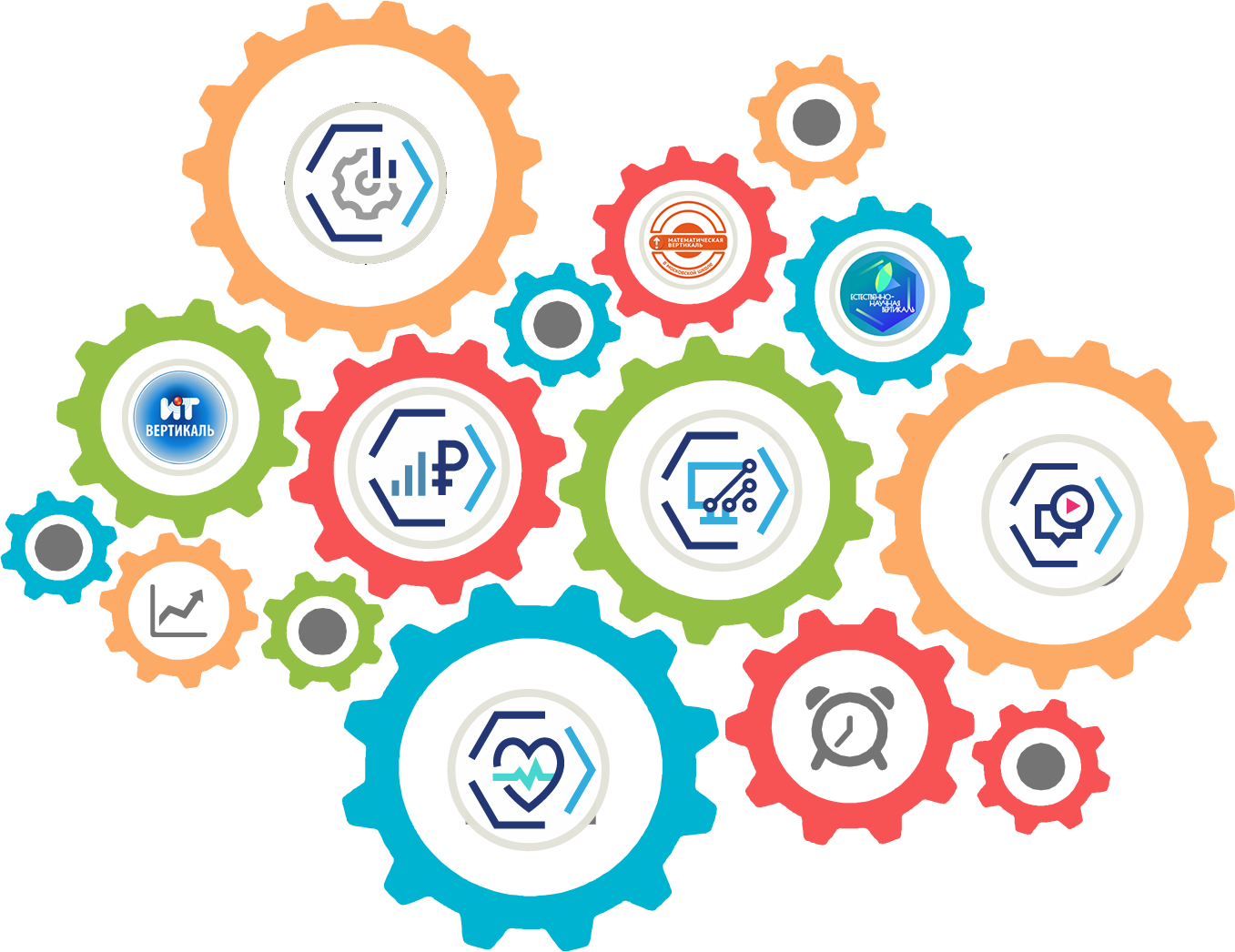 Формы получения образования.
Календарный учебный график на 2024-2025 уч. год (начало, продолжительность, окончание учебного года; расписание звонков; расписание каникул).
Организация занятий 02.09.2024, 03.09.2024, 06.09.2024.
Классное руководство. Педагогический состав классов.
Учебный план. План внеурочной занятости. 
Расписание учебных занятий и внеурочной деятельности.
Промежуточная аттестация. Диагностики (независимая экспертиза). Условия перевода в следующий класс. Условный перевод.
Учебники и учебные принадлежности.
Дополнительное образование. Группы присмотра и ухода за детьми.
Внешний вид.
Стоимость питания. Льготное питание.
Контакты и взаимодействие. Где посмотреть информацию?
Ответы на вопросы.
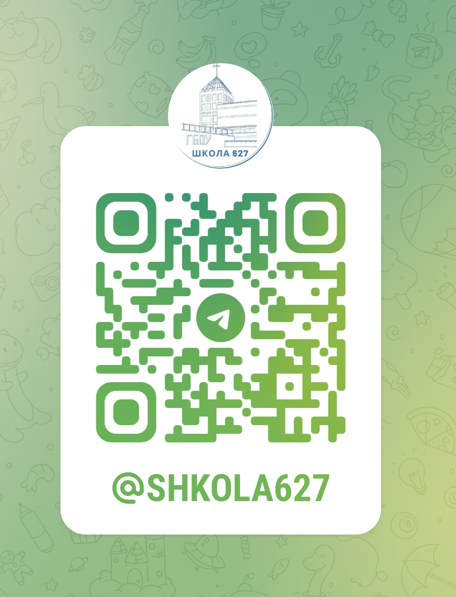 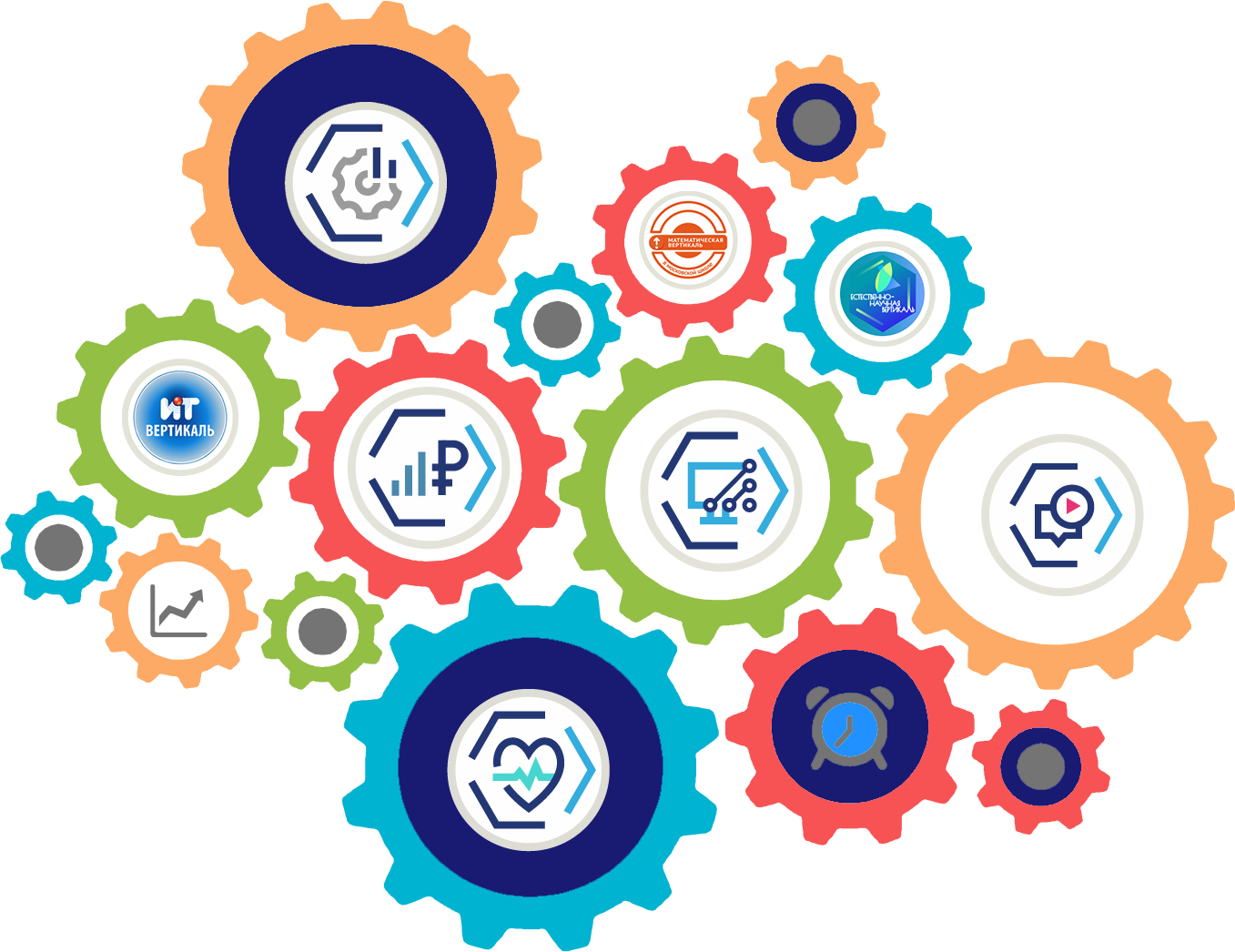 1 (2) сентября
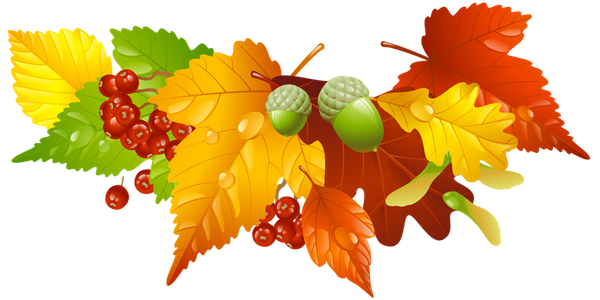 Остальные классы: праздничный классный час в 8:30 
(кабинет сообщит классный руководитель)
+
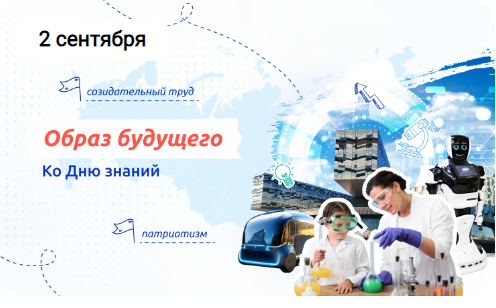 Праздничная программа на переменах весь день
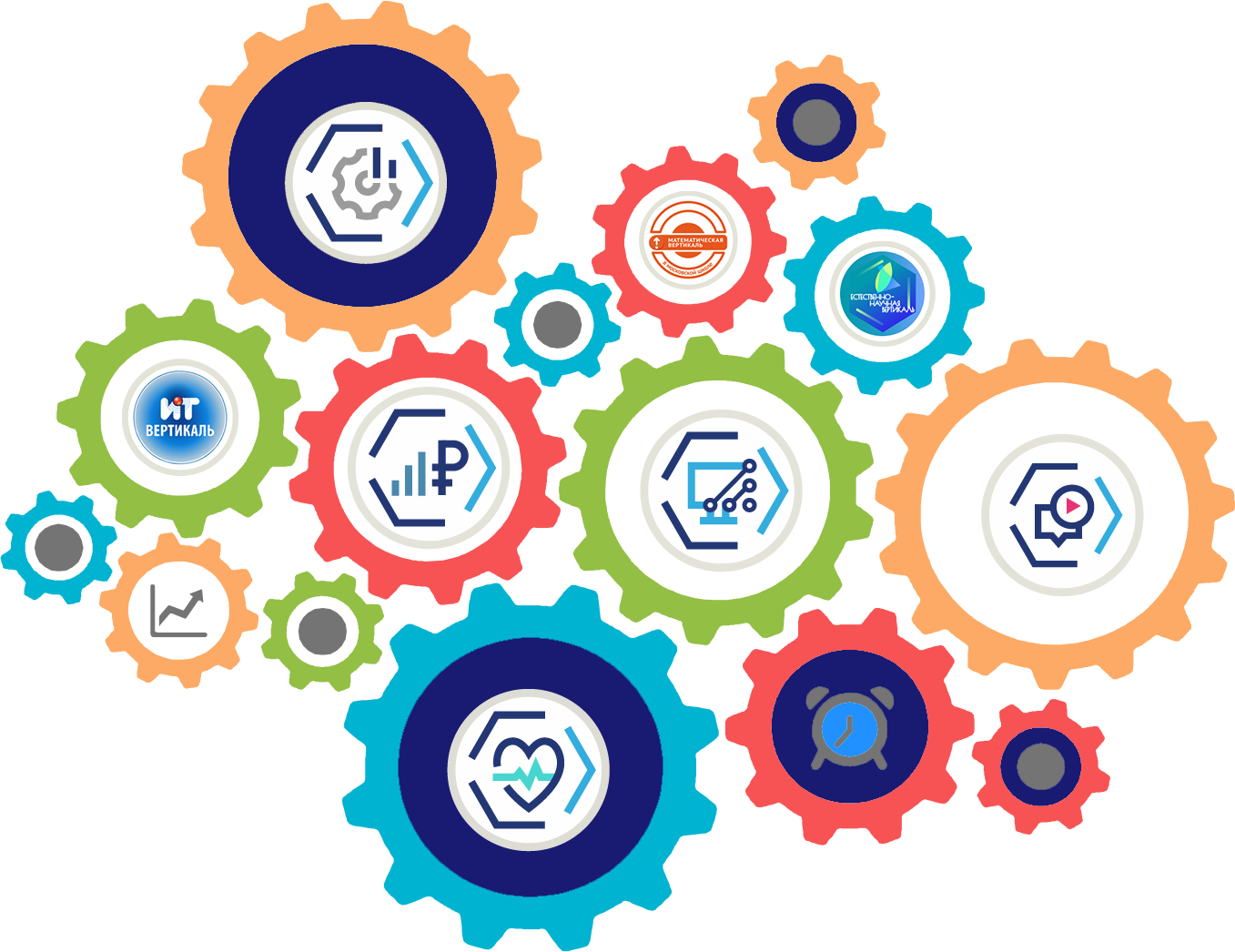 Организация обучения 2 сентября
11 классы
1 классы
Торжественная линейка
Урок знаний 
2 урока (11 классы)
Коллективно-массовое праздничное мероприятие с классом
Торжественная линейка
Урок знаний 
Коллективно-массовое праздничное мероприятие с классом
2-10 классы
Урок знаний
3 урока
Коллективно-массовое праздничное мероприятие с классом
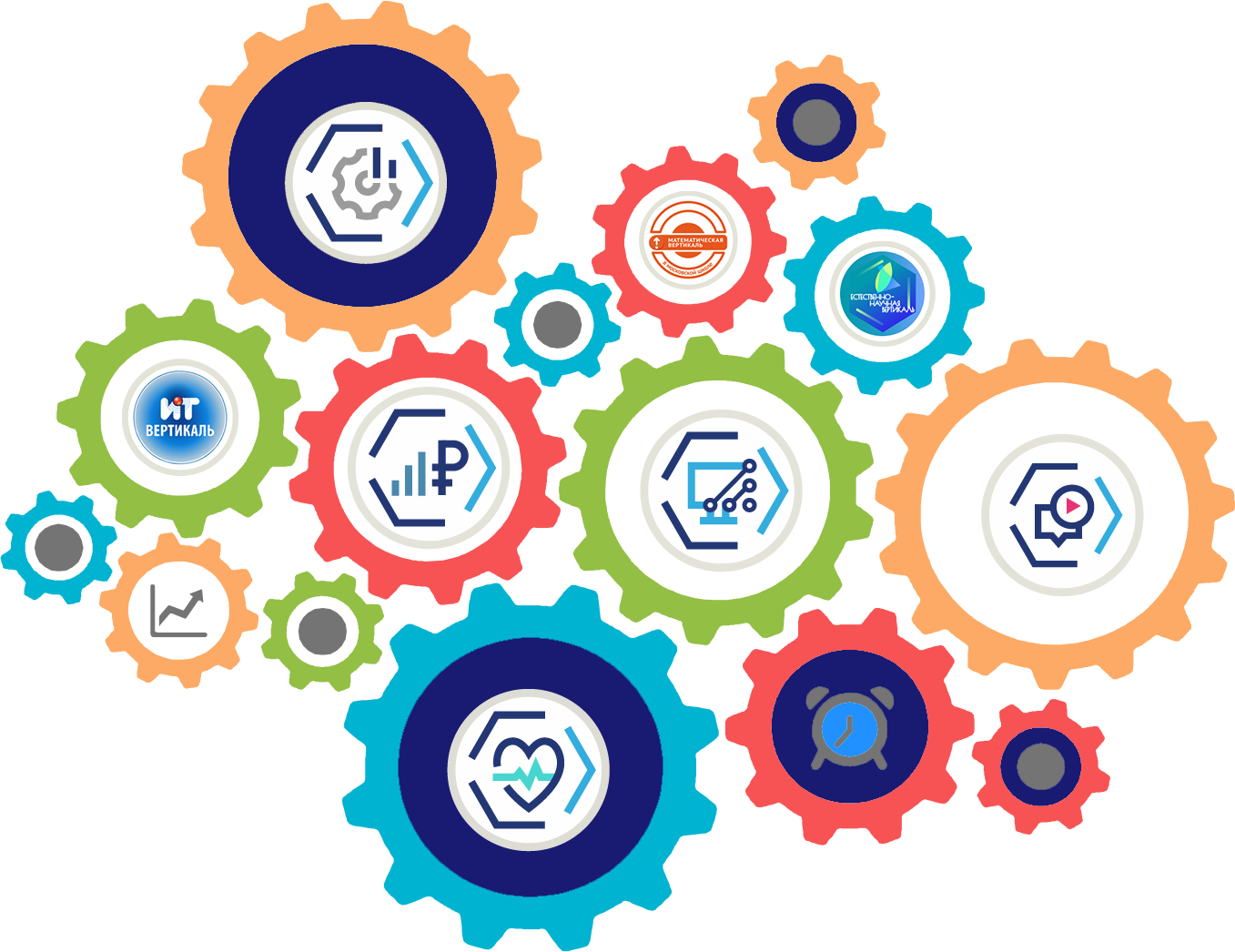 Организация обучения 3 и 6 сентября
6 сентября:
УК№1 (ул. Дубининская, д.42)
УК№5 (ул. Люсиновская, 31 стр.1)
3 сентября:
УК№3 (ул. Житная, д.6)
Резервный день сдачи ГИА
Выборы депутатов в Мосгордуму
Обучение с применением дистанционных технологий
Классные руководители организуют воспитательные мероприятия за пределами школы
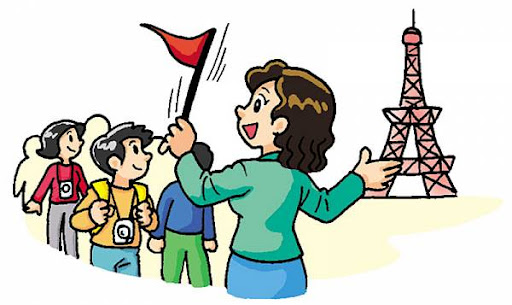 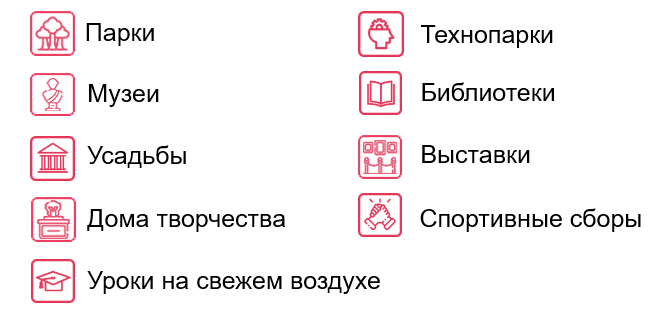 Повестка
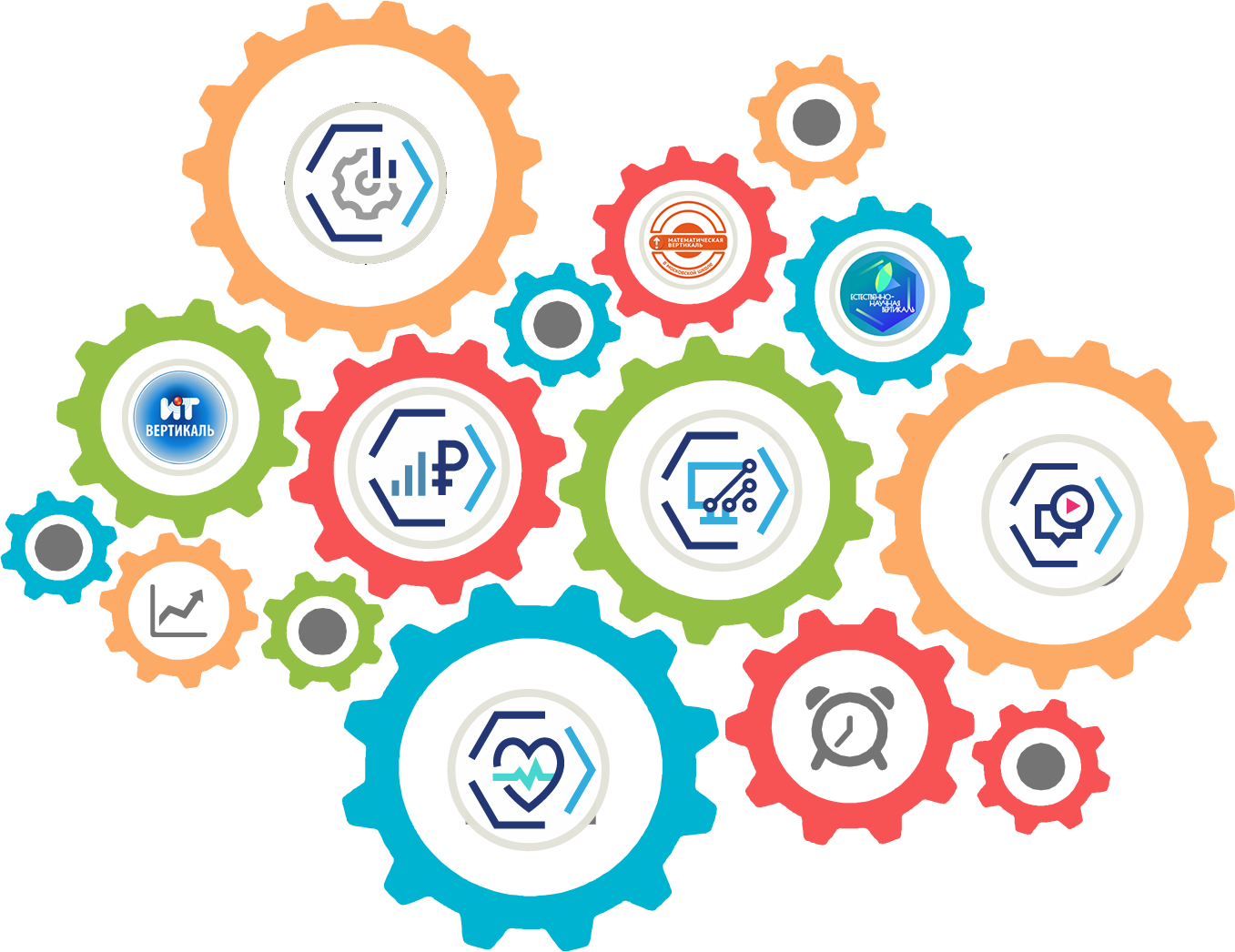 Формы получения образования.
Календарный учебный график на 2024-2025 уч. год (начало, продолжительность, окончание учебного года; расписание звонков; расписание каникул).
Организация занятий 02.09.2024, 03.09.2024, 06.09.2024.
Классное руководство. Педагогический состав классов.
Учебный план. План внеурочной занятости. 
Расписание учебных занятий и внеурочной деятельности.
Промежуточная аттестация. Диагностики (независимая экспертиза). Условия перевода в следующий класс. Условный перевод.
Учебники и учебные принадлежности.
Дополнительное образование. Группы присмотра и ухода за детьми.
Внешний вид.
Стоимость питания. Льготное питание.
Контакты и взаимодействие. Где посмотреть информацию?
Ответы на вопросы.
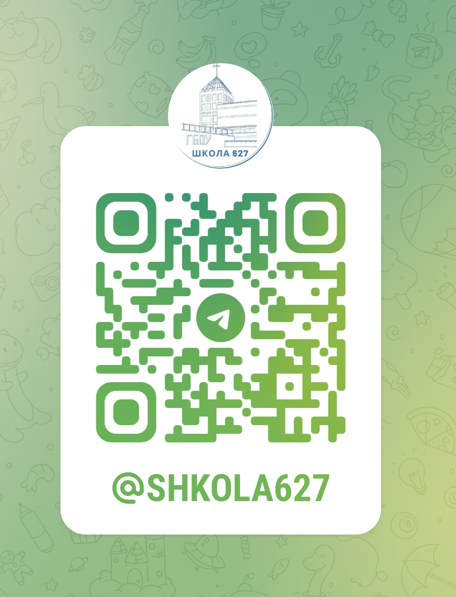 1
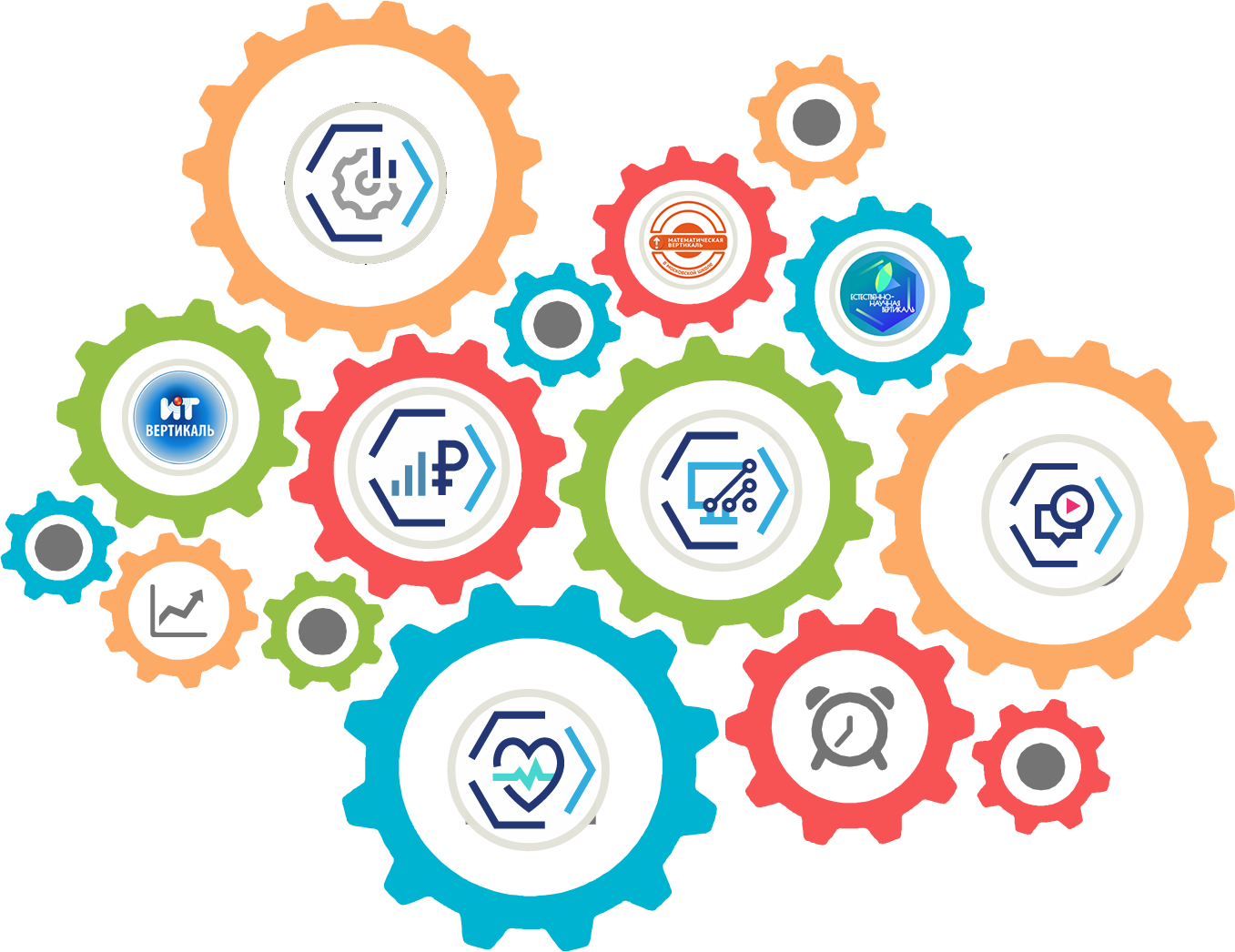 Классные руководители
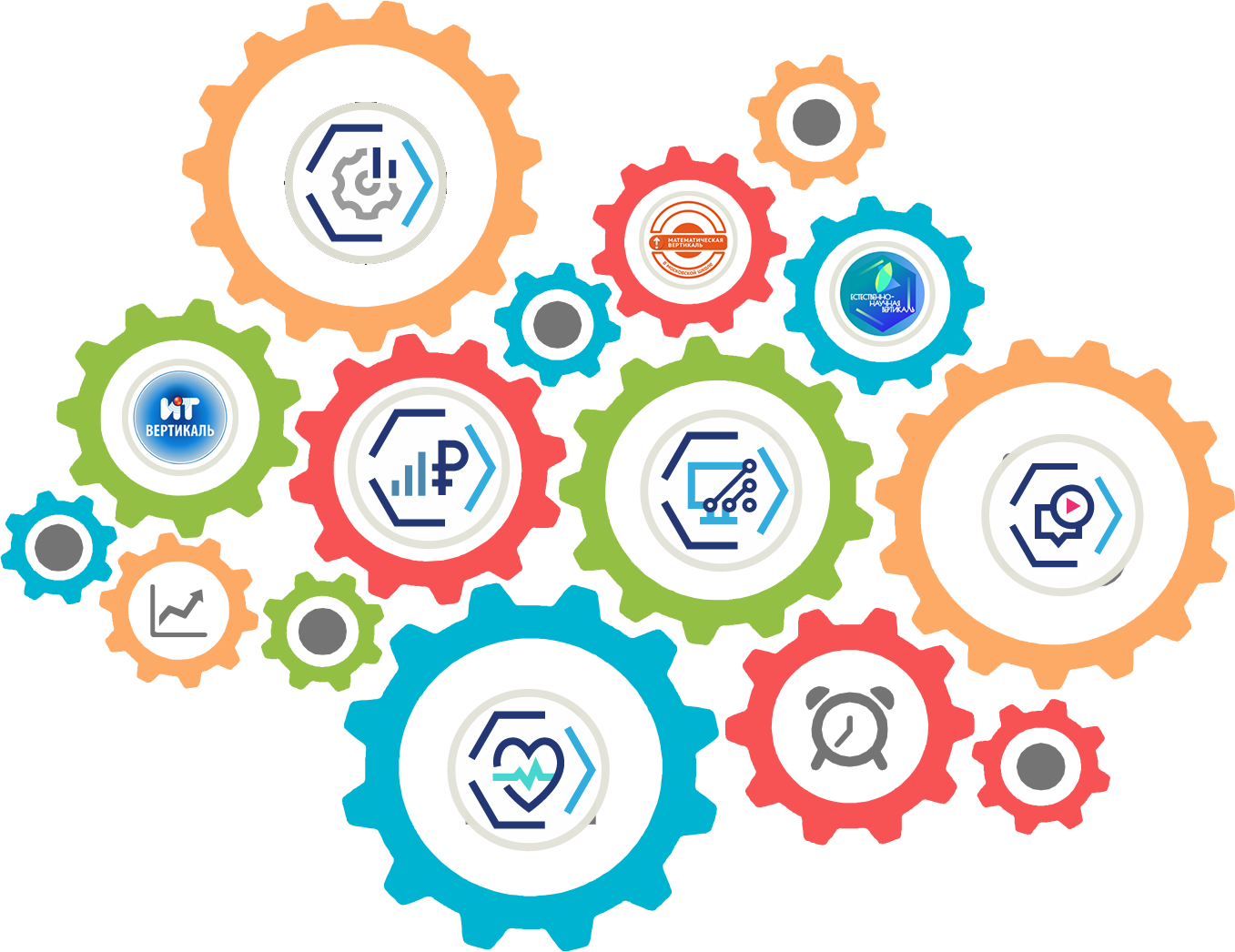 Педагогический состав классов
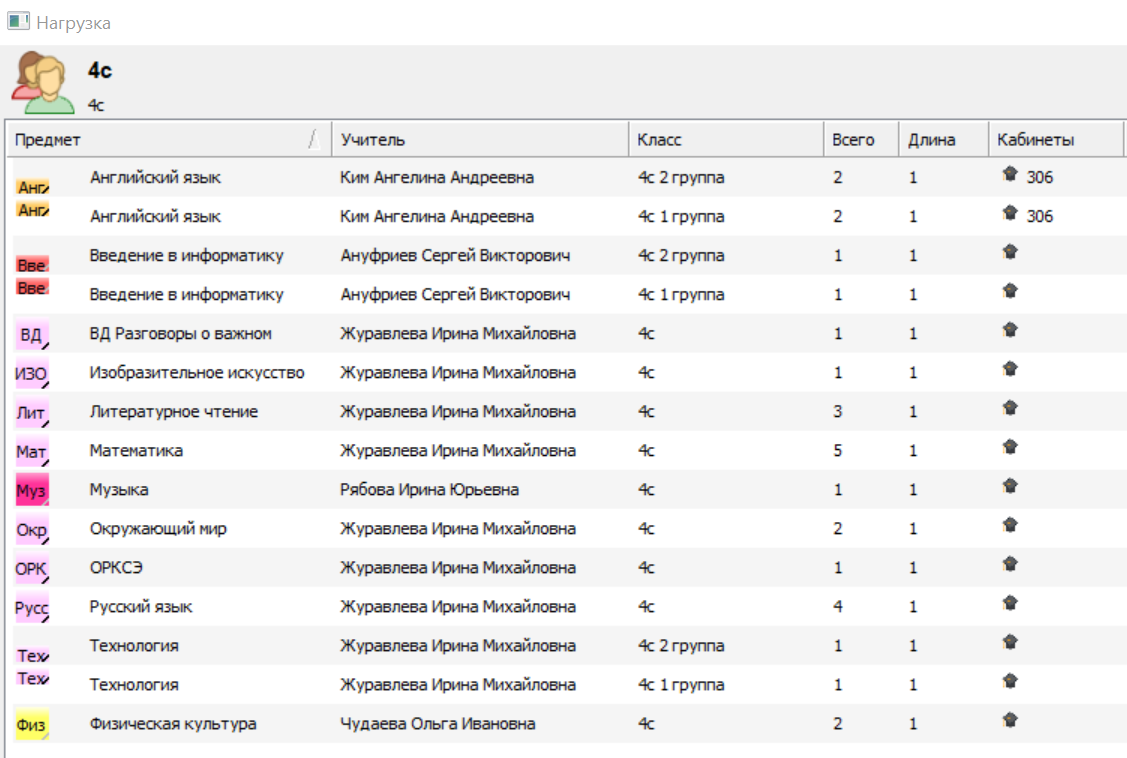 С 26.08 по 31.08 классные руководители получат скрины с указанием ФИО учителей и количеством часов по предметам.
Повестка
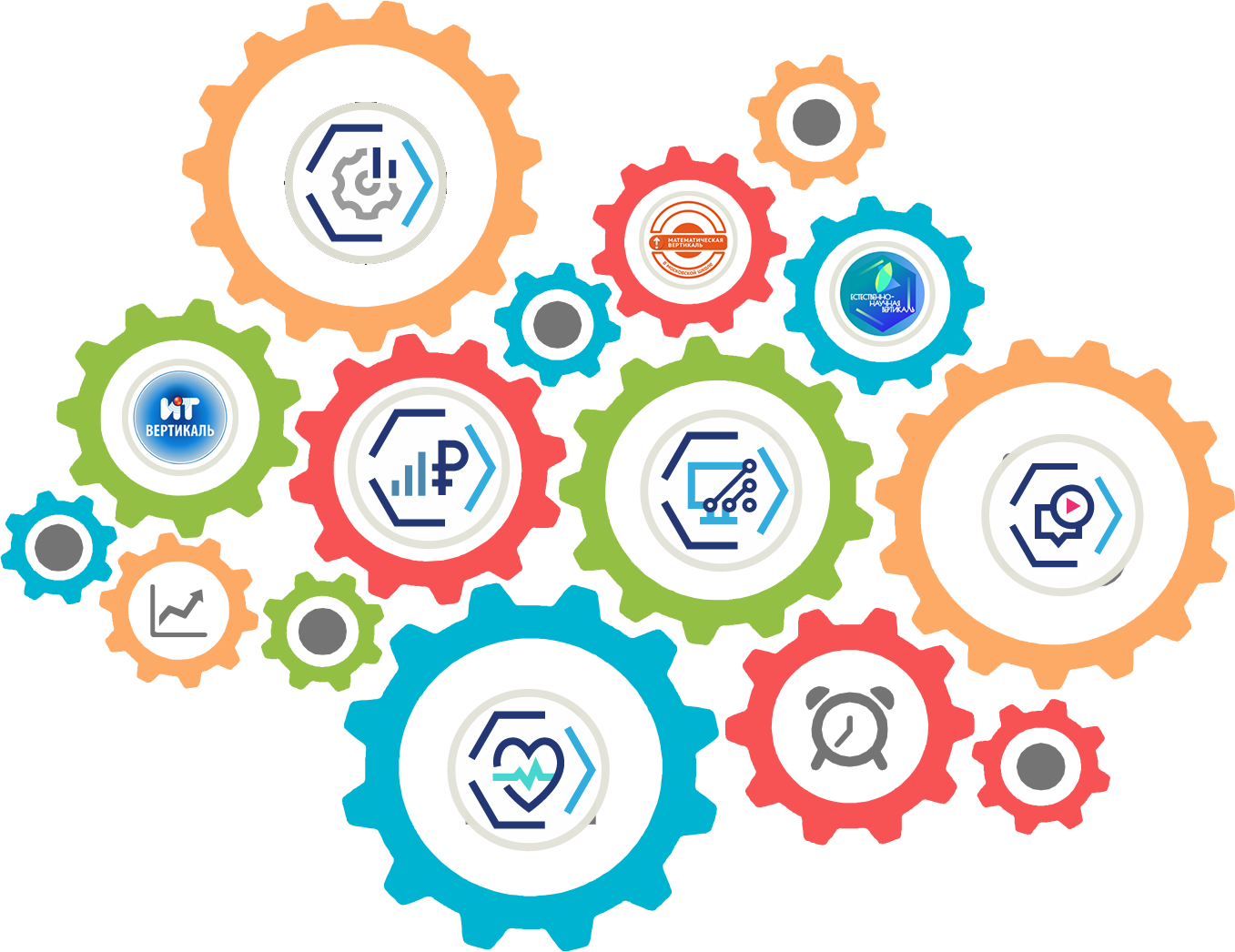 Формы получения образования.
Календарный учебный график на 2024-2025 уч. год (начало, продолжительность, окончание учебного года; расписание звонков; расписание каникул).
Организация занятий 02.09.2024, 03.09.2024, 06.09.2024.
Классное руководство. Педагогический состав классов.
Учебный план. План внеурочной занятости. 
Расписание учебных занятий и внеурочной деятельности.
Промежуточная аттестация. Диагностики (независимая экспертиза). Условия перевода в следующий класс. Условный перевод.
Учебники и учебные принадлежности.
Дополнительное образование. Группы присмотра и ухода за детьми.
Внешний вид.
Стоимость питания. Льготное питание.
Контакты и взаимодействие. Где посмотреть информацию?
Ответы на вопросы.
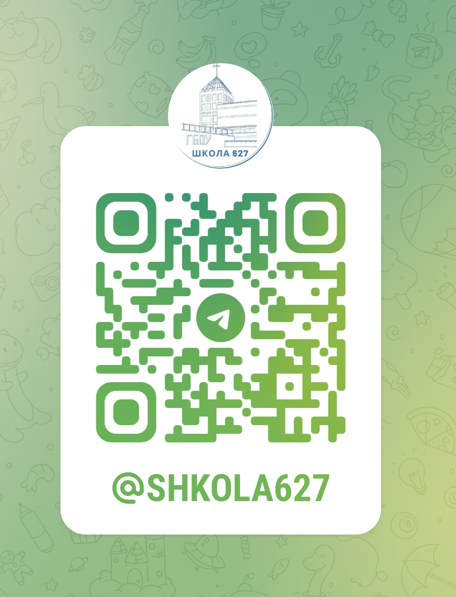 1
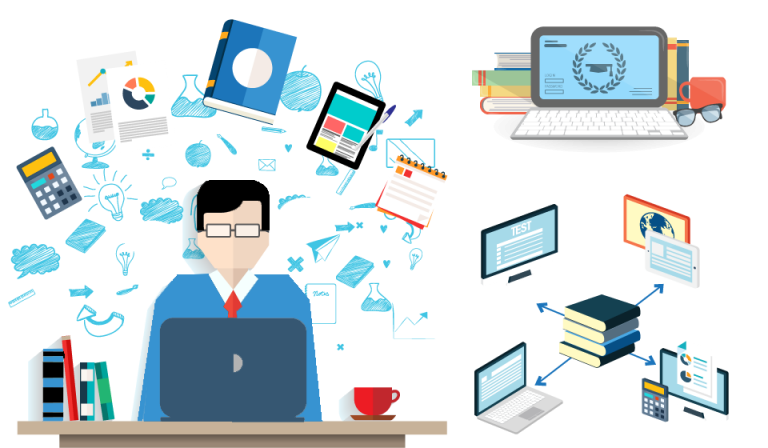 Федеральные образовательные программы
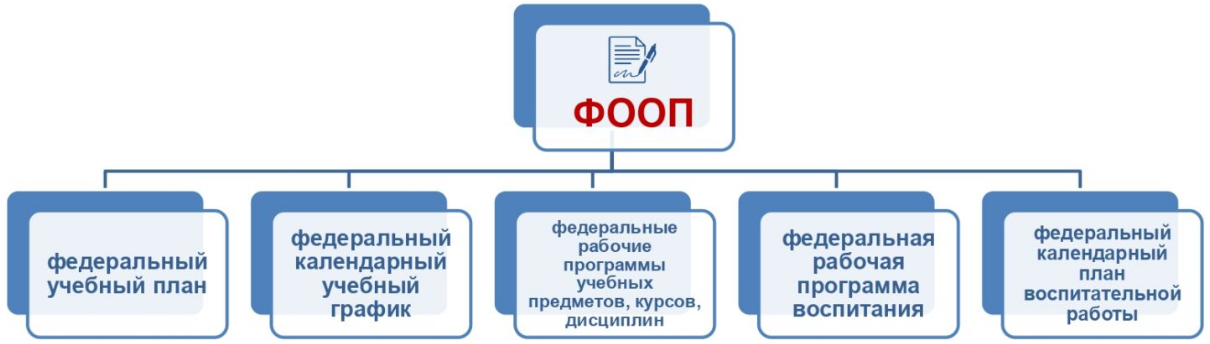 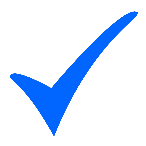 Федеральный учебный план
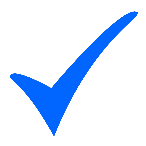 Федеральный план ВД
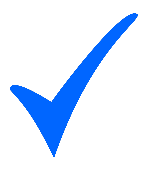 Федеральный КУГ
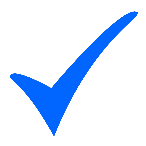 Федеральная программа воспитания
1. Создание единого образовательного пространства во всей стране.
2. Формирование единого содержания образования.
3. Устранение барьеров для учеников при переходе из школы в школу.
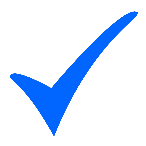 Федеральные программы по всем предметам УП
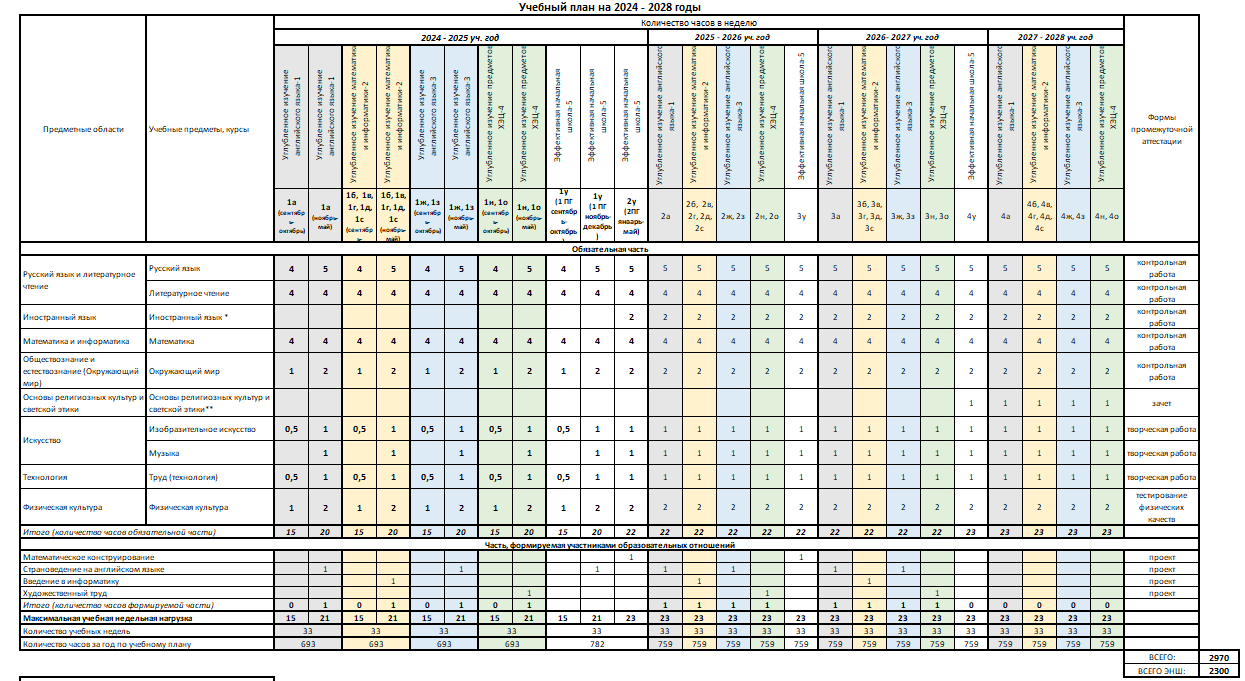 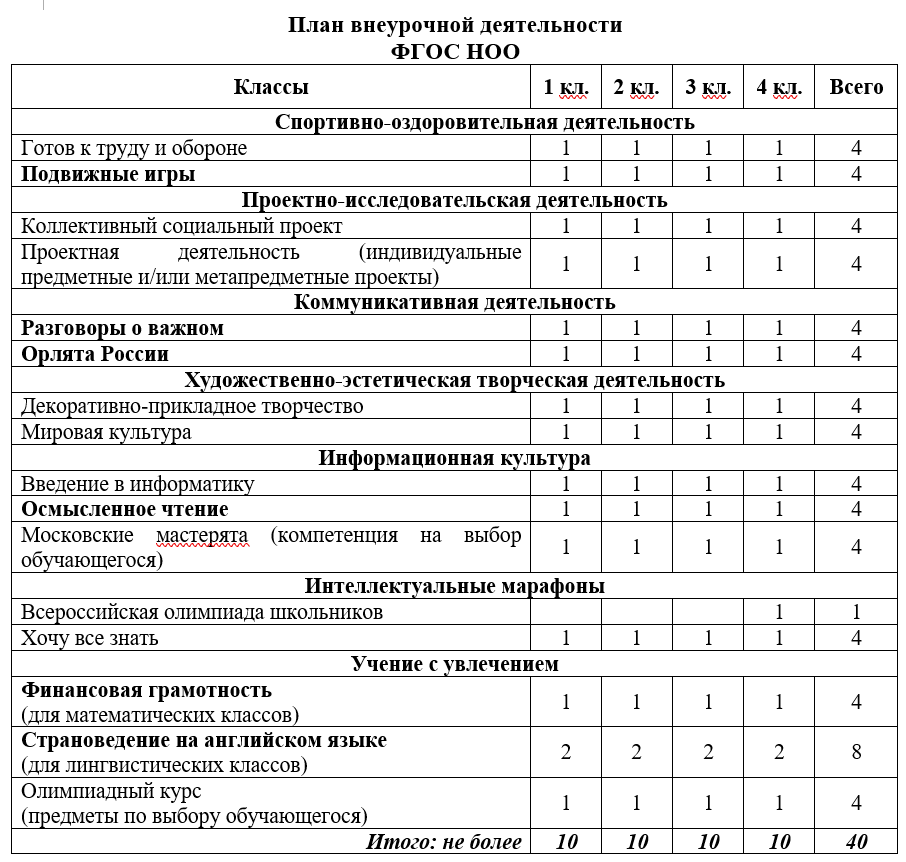 Возможна модульная реализация
Возможна реализация через кружки дополнительного образования
Повестка
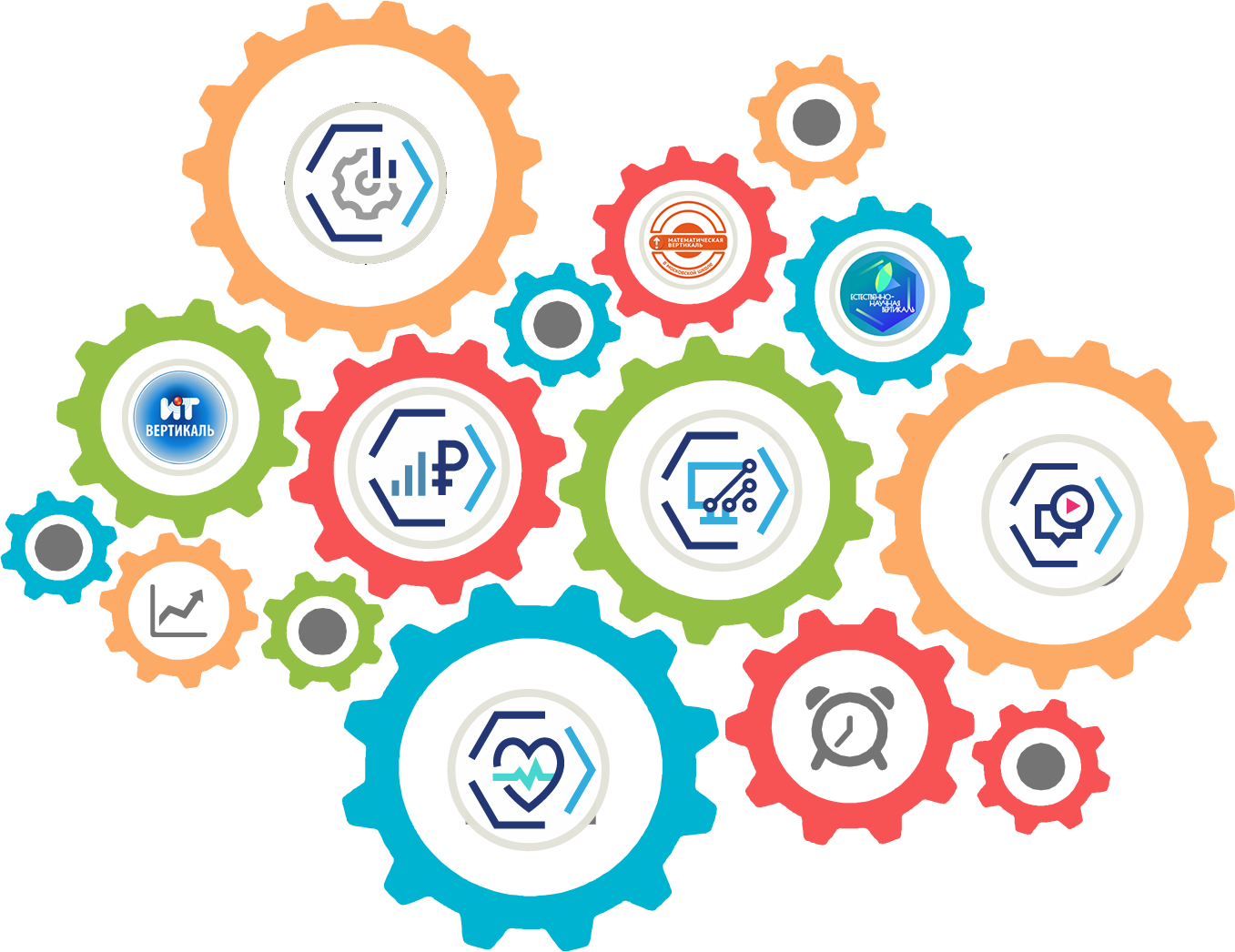 Формы получения образования.
Календарный учебный график на 2024-2025 уч. год (начало, продолжительность, окончание учебного года; расписание звонков; расписание каникул).
Организация занятий 02.09.2024, 03.09.2024, 06.09.2024.
Классное руководство. Педагогический состав классов.
Учебный план. План внеурочной занятости. 
Расписание учебных занятий и внеурочной деятельности.
Промежуточная аттестация. Диагностики (независимая экспертиза). Условия перевода в следующий класс. Условный перевод.
Учебники и учебные принадлежности.
Дополнительное образование. Группы присмотра и ухода за детьми.
Внешний вид.
Стоимость питания. Льготное питание.
Контакты и взаимодействие. Где посмотреть информацию?
Ответы на вопросы.
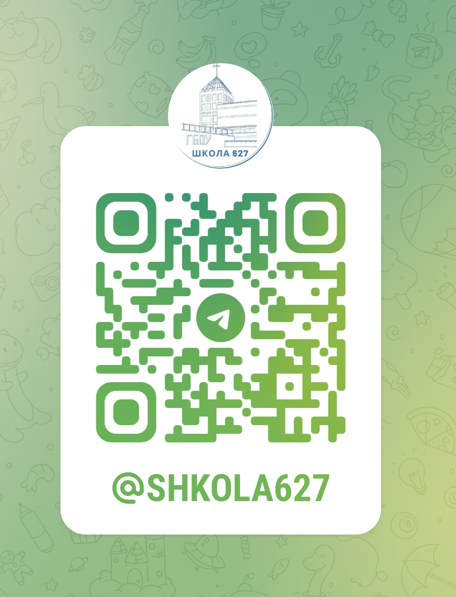 1
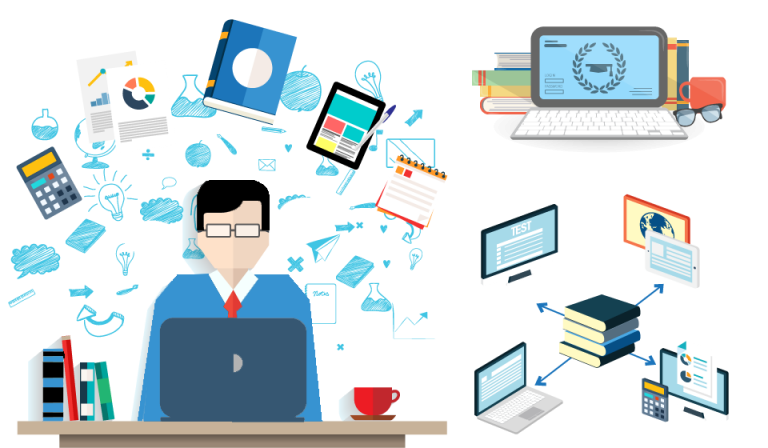 Расписание учебных занятий
Начало занятий – с 8.30
1 урок понедельника – «Разговоры о важном» - классный час. Уроки сдвигаются (!)
Со 02.09 по 06.09 – тестовое расписание
1 классы – сентябрь-октябрь; ноябрь-май (1у – переход во 2у с 1.01.2025)
С 09.09 – постоянное расписание  уроков и внеурочной деятельности на 1 полугодие.
Со второго полугодия – изменения в связи с индивидуальными учебными планами в 11 классах (подготовка к ЕГЭ).
График знакомства с расписанием:
28.08 – вся начальная школа 
29.08 – УК №2 (5 – 11 классы)
30.08 – УК №1 (5 – 11 классы)
31.08 – УК №3; УК №4 (5 – 11 классы)
1
Повестка
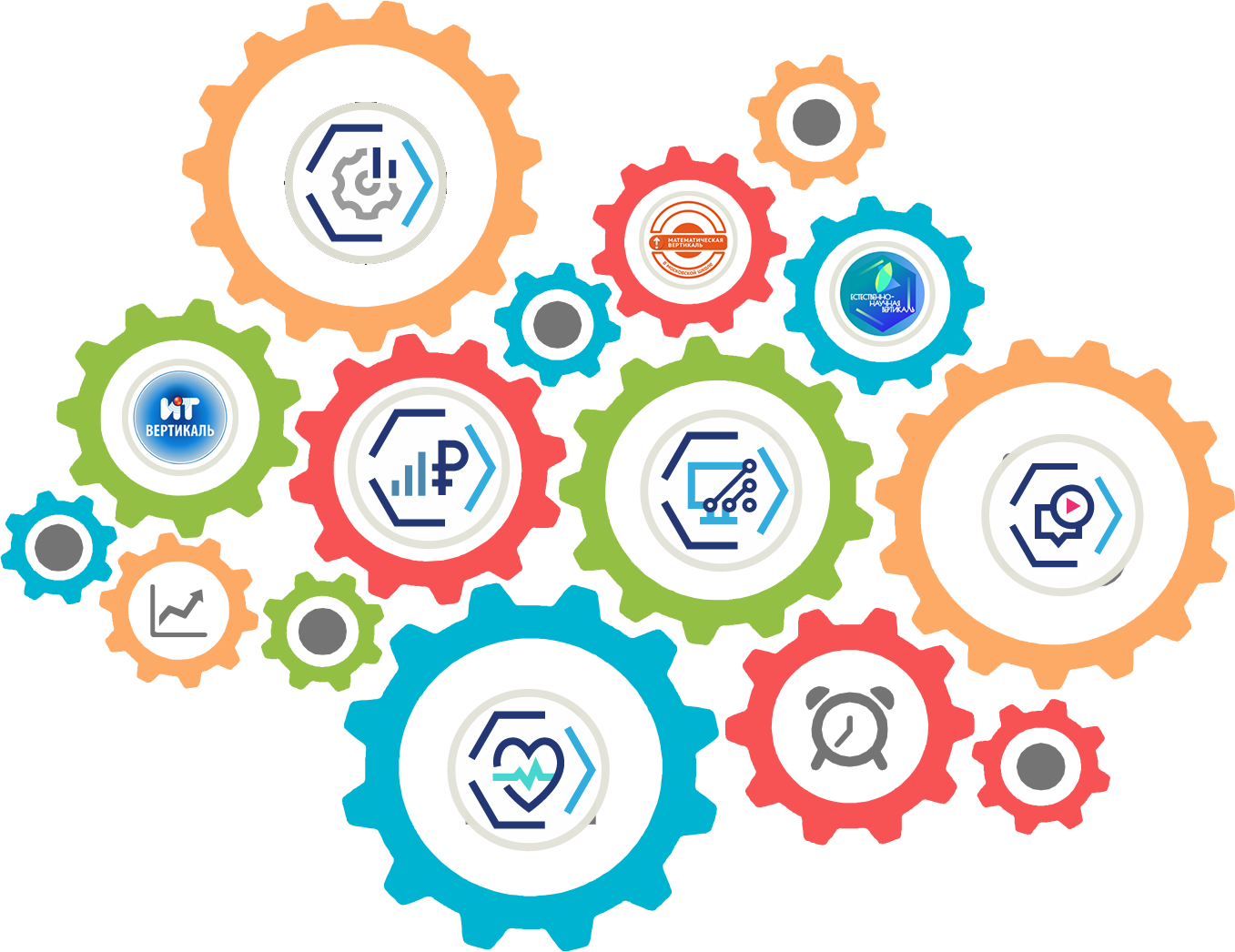 Формы получения образования.
Календарный учебный график на 2024-2025 уч. год (начало, продолжительность, окончание учебного года; расписание звонков; расписание каникул).
Организация занятий 02.09.2024, 03.09.2024, 06.09.2024.
Классное руководство. Педагогический состав классов.
Учебный план. План внеурочной занятости. 
Расписание учебных занятий и внеурочной деятельности.
Промежуточная аттестация. Диагностики (независимая экспертиза). Условия перевода в следующий класс. Условный перевод.
Учебники и учебные принадлежности.
Дополнительное образование. Группы присмотра и ухода за детьми.
Внешний вид.
Стоимость питания. Льготное питание.
Контакты и взаимодействие. Где посмотреть информацию?
Ответы на вопросы.
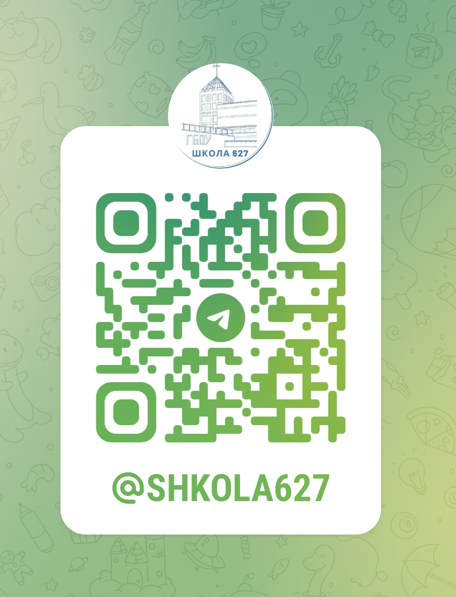 1
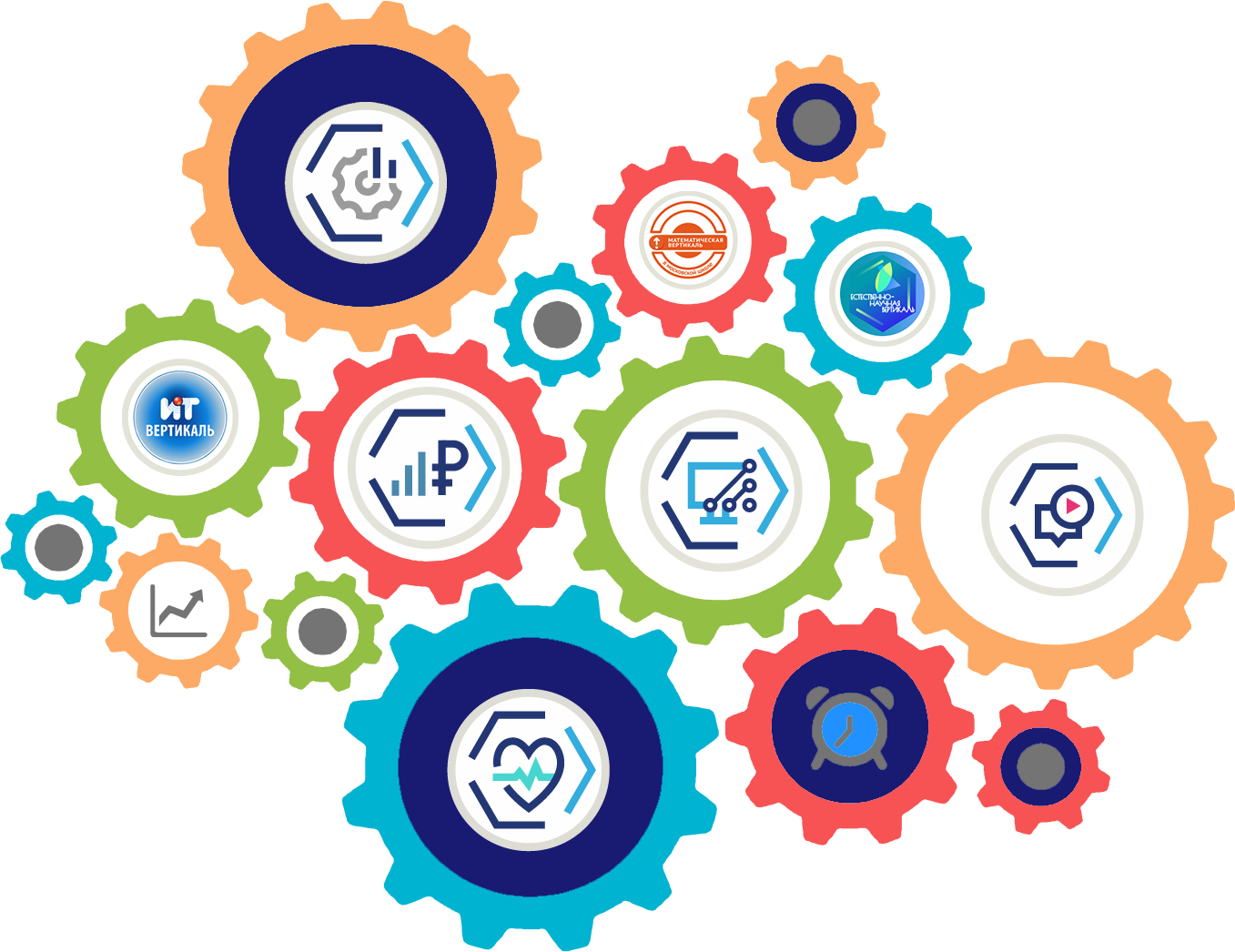 Промежуточная аттестация
По итогам триместра / полугодия.
Система выставления отметки за триместр / полугодие:
             «5» – от 4,6 до 5,0
             «4» – от 3,6 до 4,59
             «3» – от 2,6 до 3,59
Независимые диагностики МЦКО (компьютерные и бланковые).
При наличии за год н/а или «2» – академическая задолженность. При неустранении – условный перевод или повторное обучение в данном классе.
Повестка
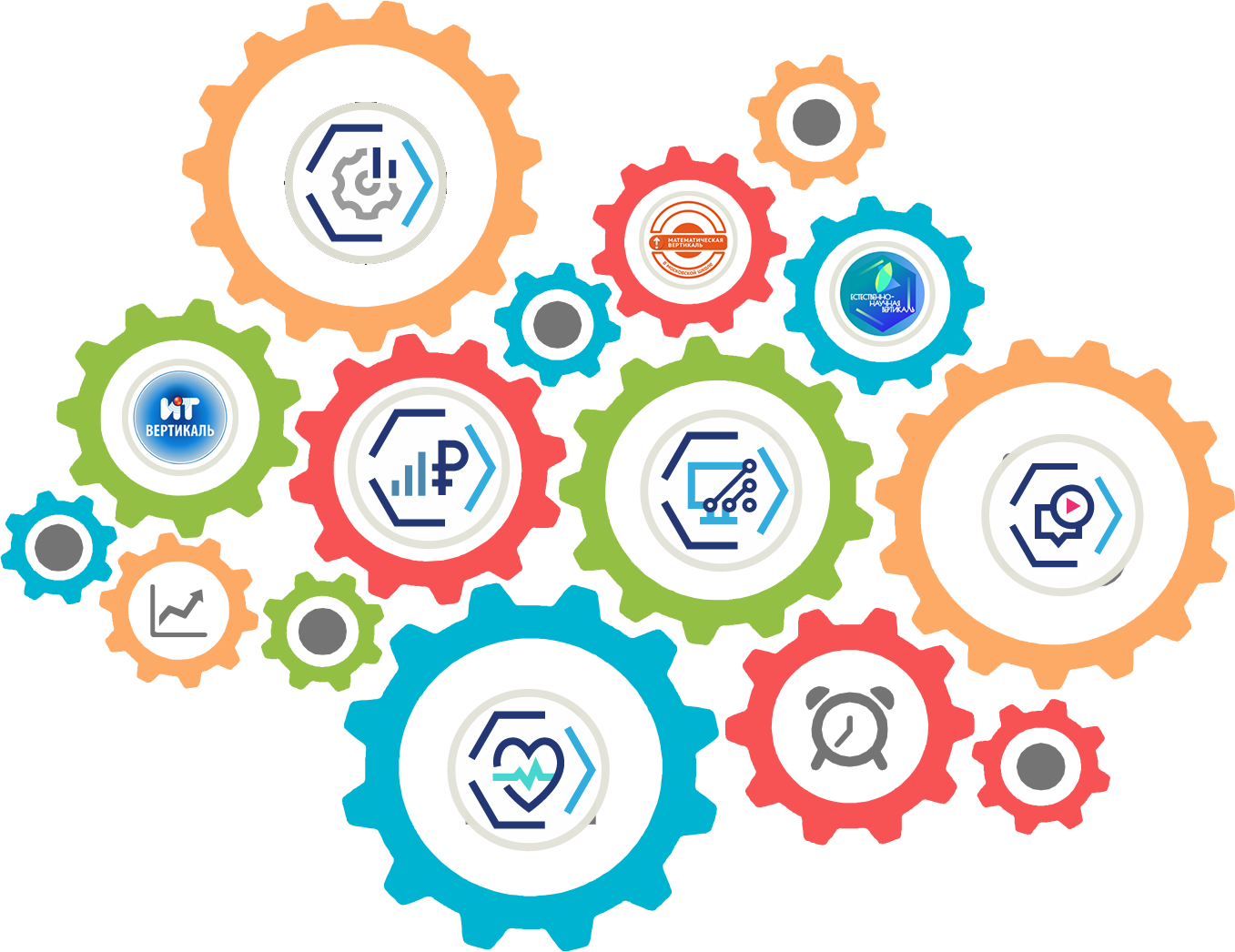 Формы получения образования.
Календарный учебный график на 2024-2025 уч. год (начало, продолжительность, окончание учебного года; расписание звонков; расписание каникул).
Организация занятий 02.09.2024, 03.09.2024, 06.09.2024.
Классное руководство. Педагогический состав классов.
Учебный план. План внеурочной занятости. 
Расписание учебных занятий и внеурочной деятельности.
Промежуточная аттестация. Диагностики (независимая экспертиза). Условия перевода в следующий класс. Условный перевод.
Учебники и учебные принадлежности.
Дополнительное образование. Группы присмотра и ухода за детьми.
Внешний вид.
Стоимость питания. Льготное питание.
Контакты и взаимодействие. Где посмотреть информацию?
Ответы на вопросы.
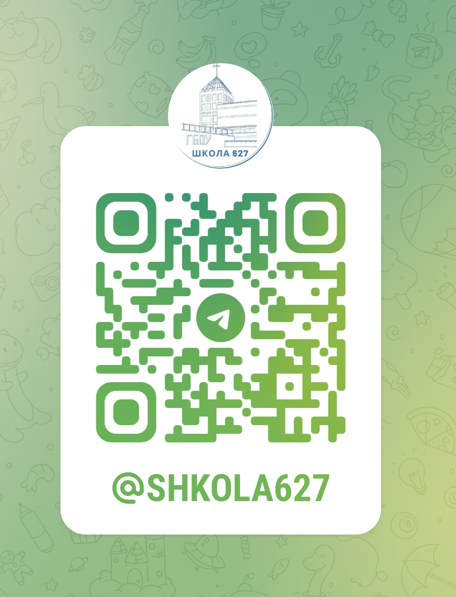 1
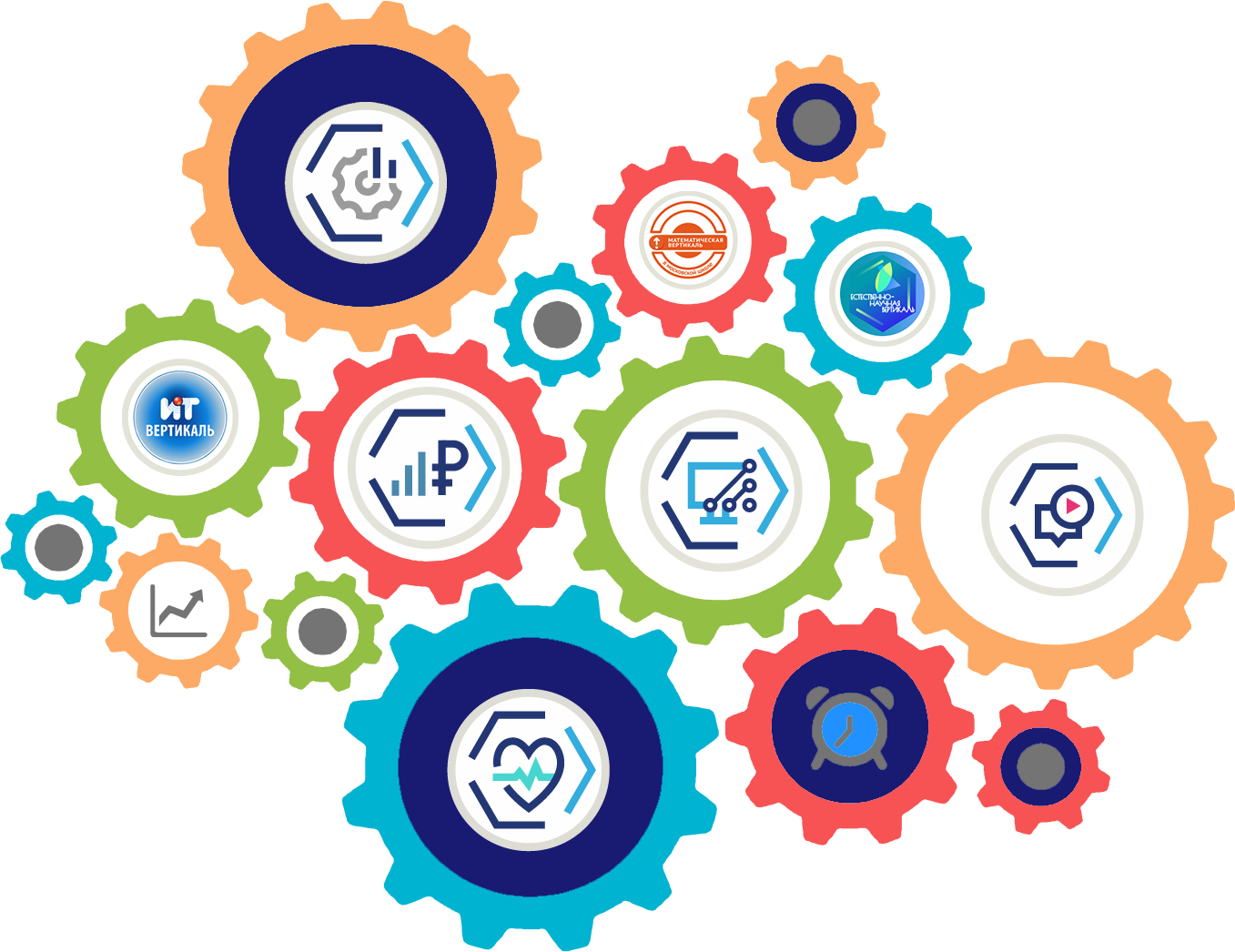 Учебники и учебные принадлежности
Учебники и учебные пособия выдает школа (через классного руководителя / самостоятельно в библиотеках УК).
Портфель (ранец).
Набор учебных принадлежностей – стандартный (пенал и его наполнение).
Спортивная форма для физической культуры.
Учителя-предметники на 1 уроке (или до урока через классного руководителя) сообщат, какие тетради необходимо приобрести.
Сменная обувь в прочной сумке.
Повестка
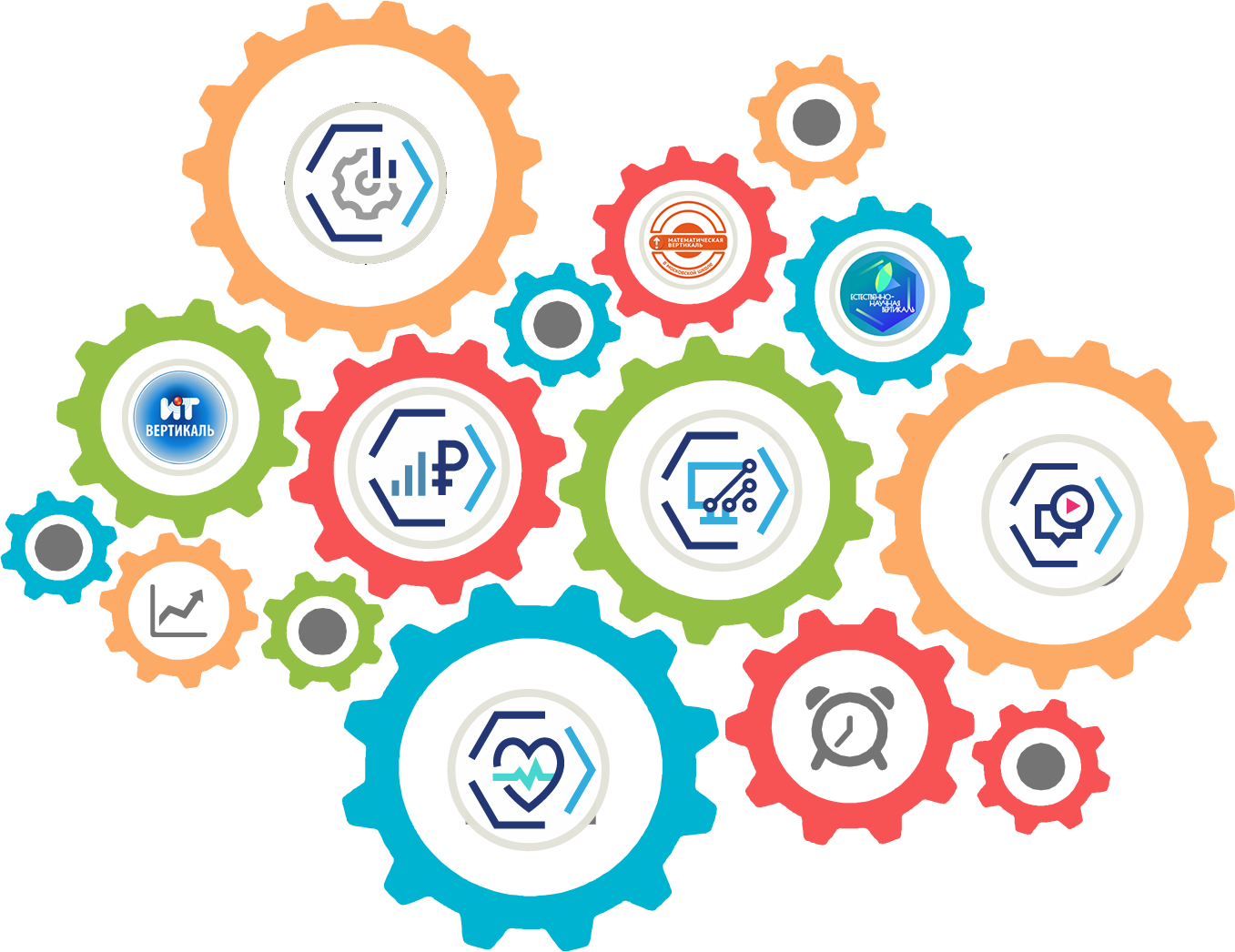 Формы получения образования.
Календарный учебный график на 2024-2025 уч. год (начало, продолжительность, окончание учебного года; расписание звонков; расписание каникул).
Организация занятий 02.09.2024, 03.09.2024, 06.09.2024.
Классное руководство. Педагогический состав классов.
Учебный план. План внеурочной занятости. 
Расписание учебных занятий и внеурочной деятельности.
Промежуточная аттестация. Диагностики (независимая экспертиза). Условия перевода в следующий класс. Условный перевод.
Учебники и учебные принадлежности.
Дополнительное образование. Группы присмотра и ухода за детьми.
Внешний вид.
Стоимость питания. Льготное питание.
Контакты и взаимодействие. Где посмотреть информацию?
Ответы на вопросы.
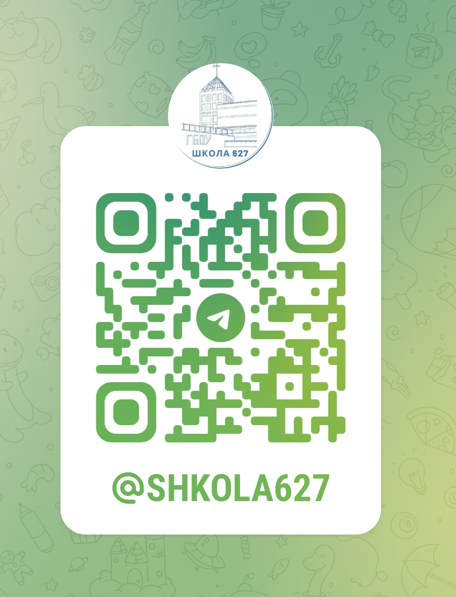 1
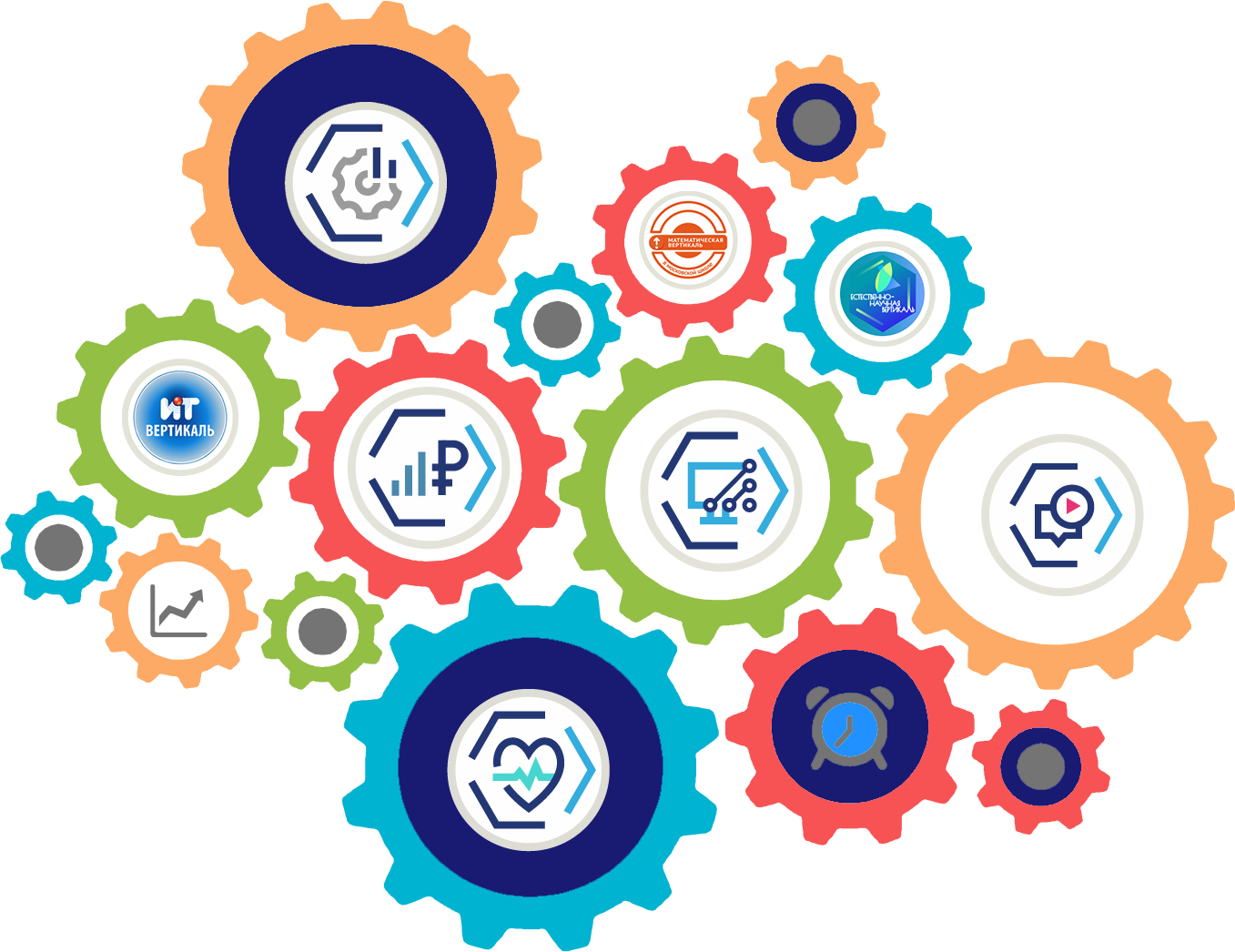 Дополнительное образование
ОБЯЗАТЕЛЬНЫЕ НАПРАВЛЕНИЯ
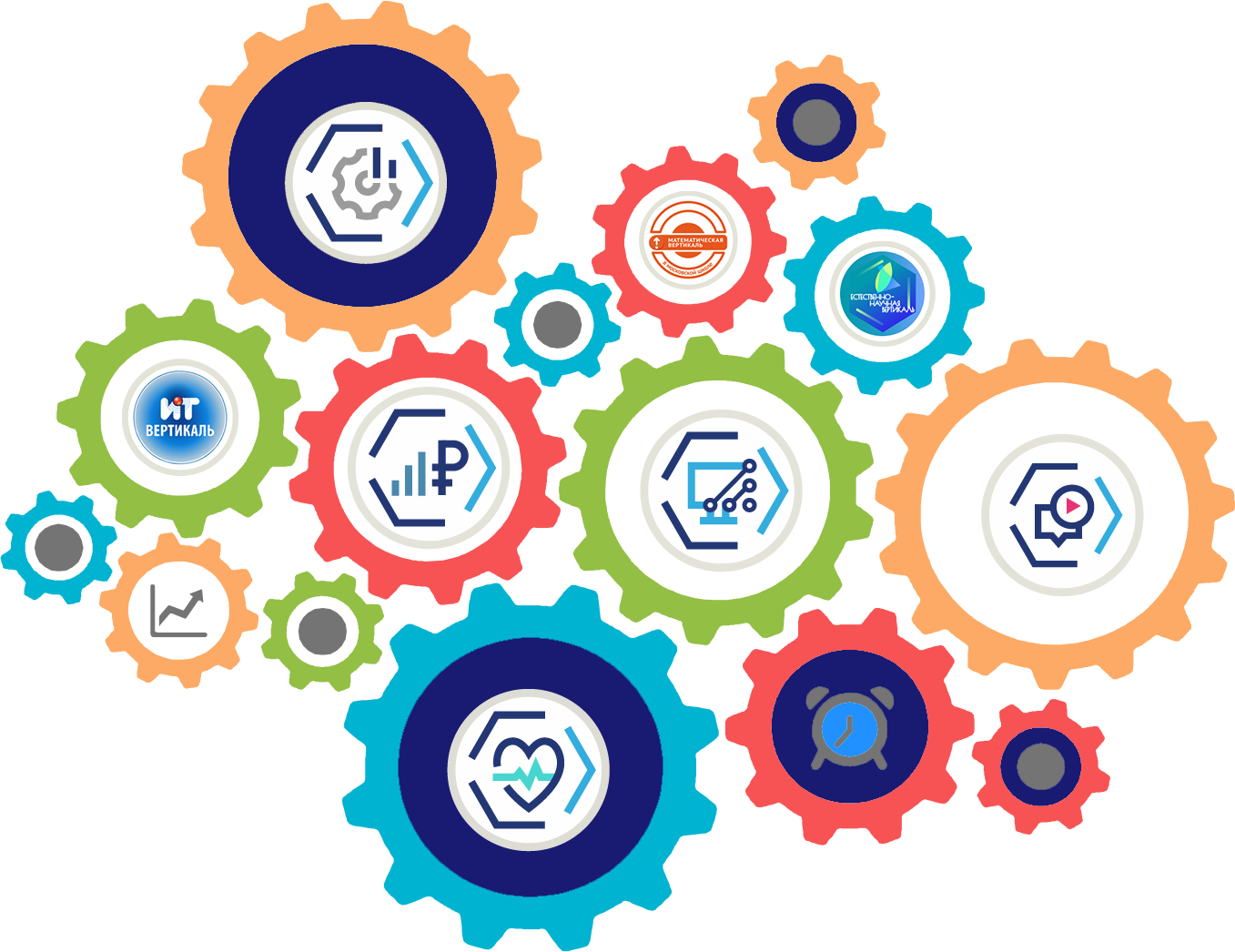 Дополнительное образование
БЮДЖЕТНЫЕ НАПРАВЛЕНИЯ
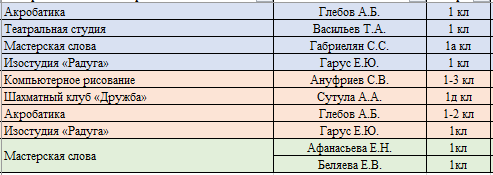 QR-код на прейскурант ПДОУ
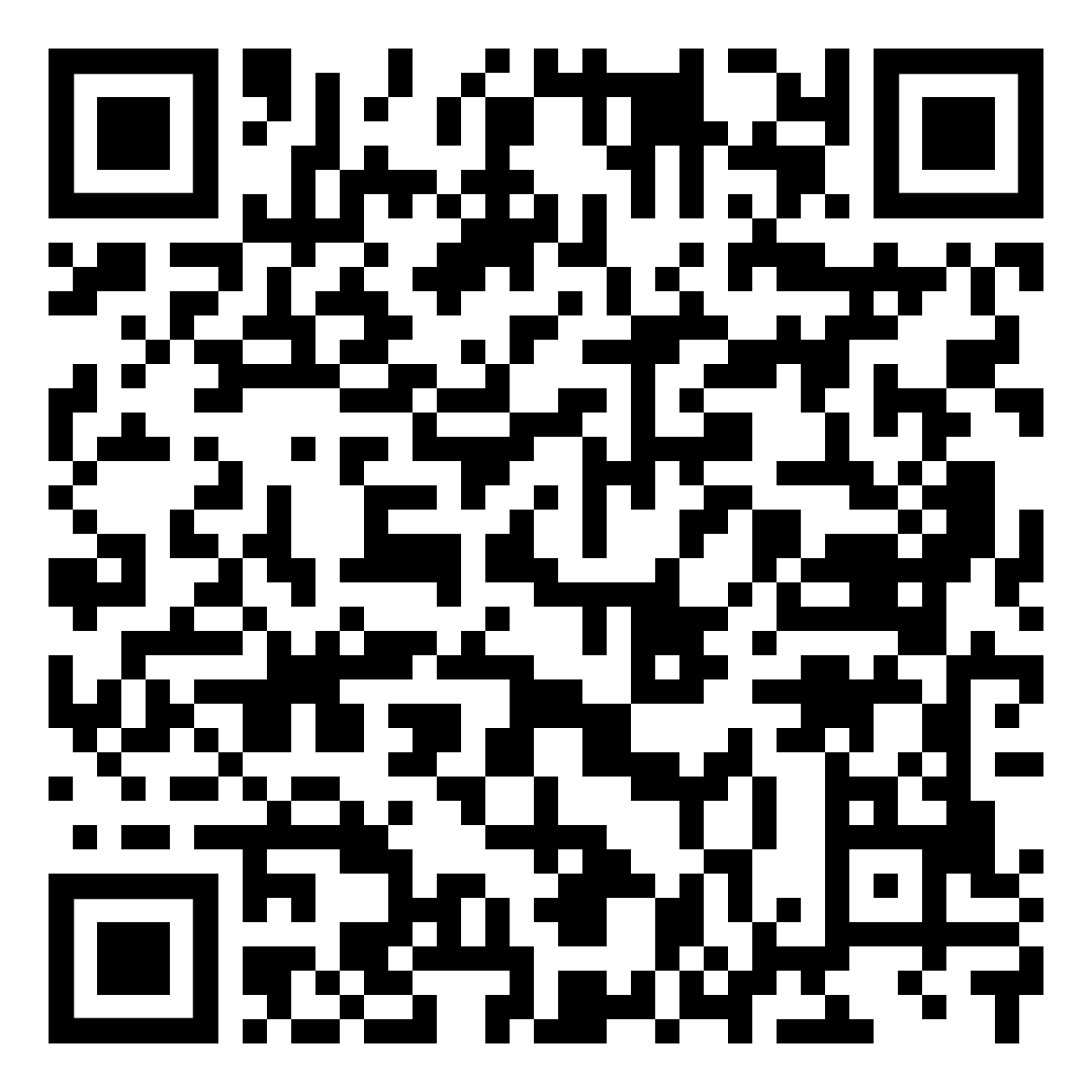 ПЛАТНЫЕ НАПРАВЛЕНИЯ
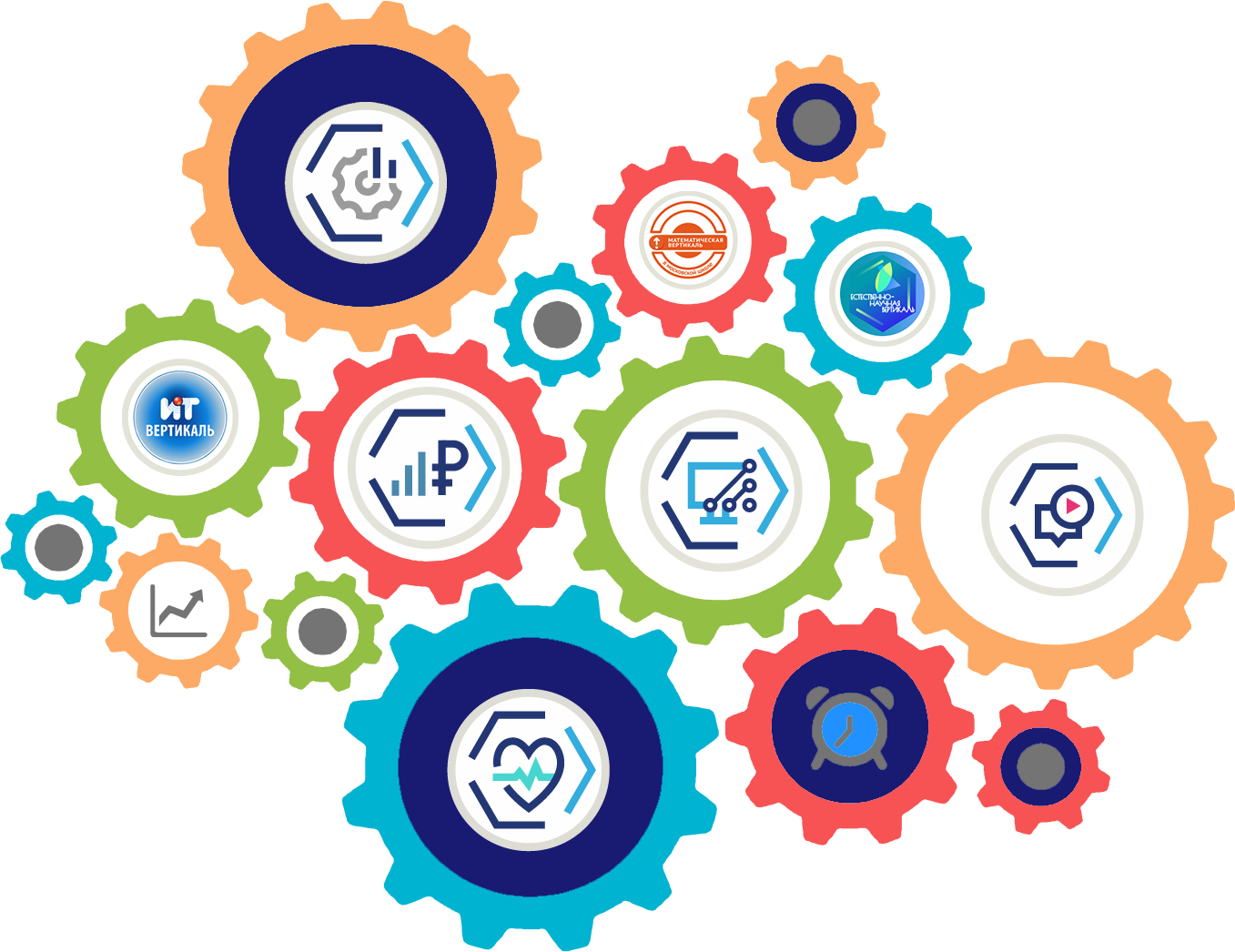 Дополнительное образование
ЗАПИСЬ НА ДОПОЛНИТЕЛЬНОЕ ОБРАЗОВАНИЕ
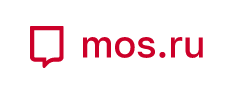 Отследить подписание договора со стороны школы
Зайти на портал MOS.RU
Найти интересующий кружок
Подать заявление
Заполнить договор по кружку на портале MOS.RU в личном кабинете
Зачисление по приказу
(после этого ребенок считается зачислен в кружок или секцию)

Расторжение договора на ПДОУ по заявлению (на печатном бланке)
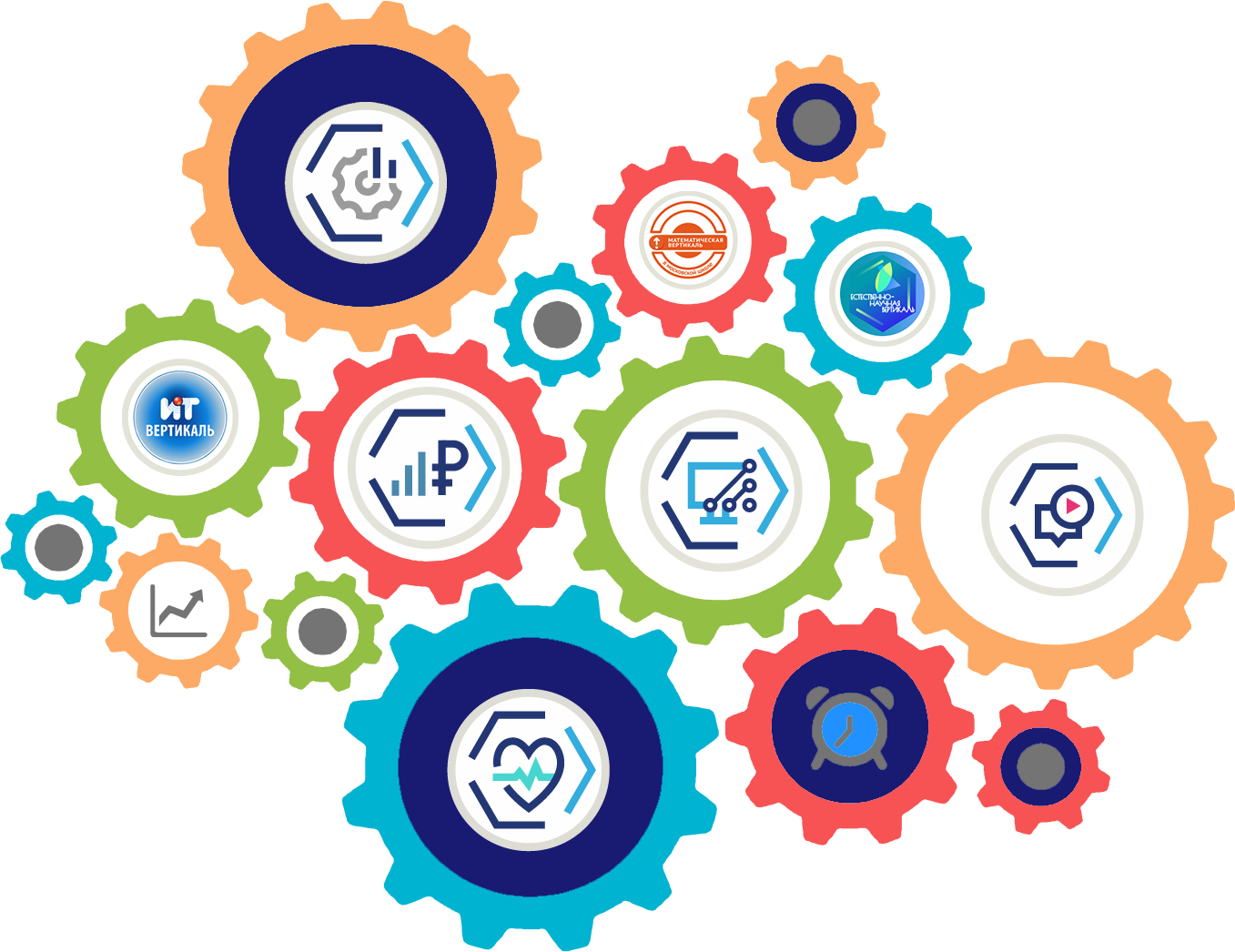 Дополнительное образование
ПОЛЕЗНЫЕ КОНТАКТЫ
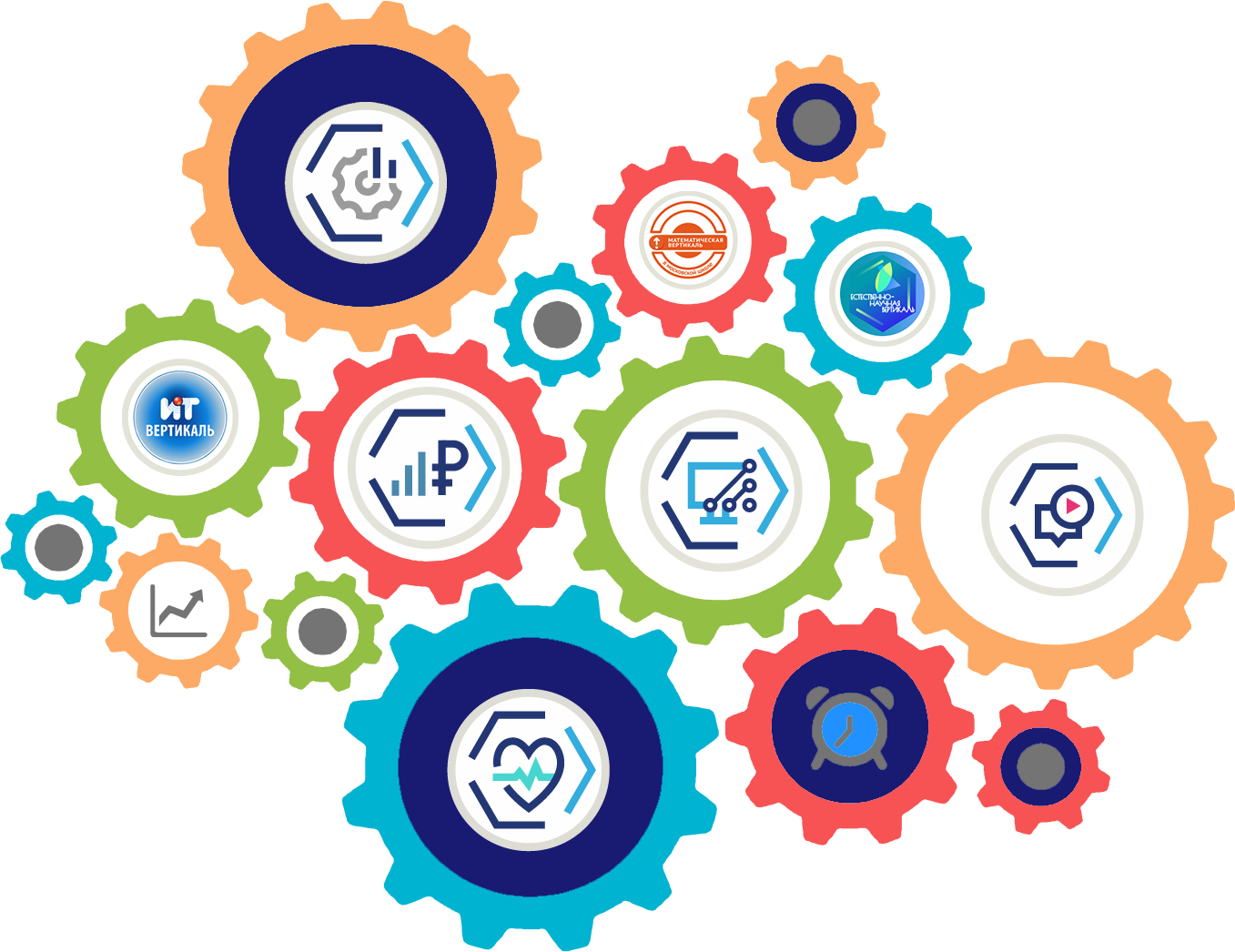 Группа продленного дня
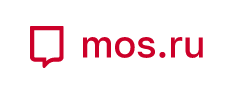 Стоимость за месяц
Что включает в себя услуга:

Организация досуга ребенка 
Приготовление домашнего задания с учителем
Организация прогулок
Организация питания
Охрана жизни и здоровья в указанный период
ДО 15:30
4000 р.
ДО 19:00
6700 р.
Важно!
Информировать об отсутствии ребенка в ГПД за 3 дня (в случае болезни ребенка – в день заболевания)
Оплата производится не позднее 10-го числа месяца, подлежащего к оплате
Перерасчет осуществляется по болезни после предоставления справки
Ориентировочная стоимость за месяц
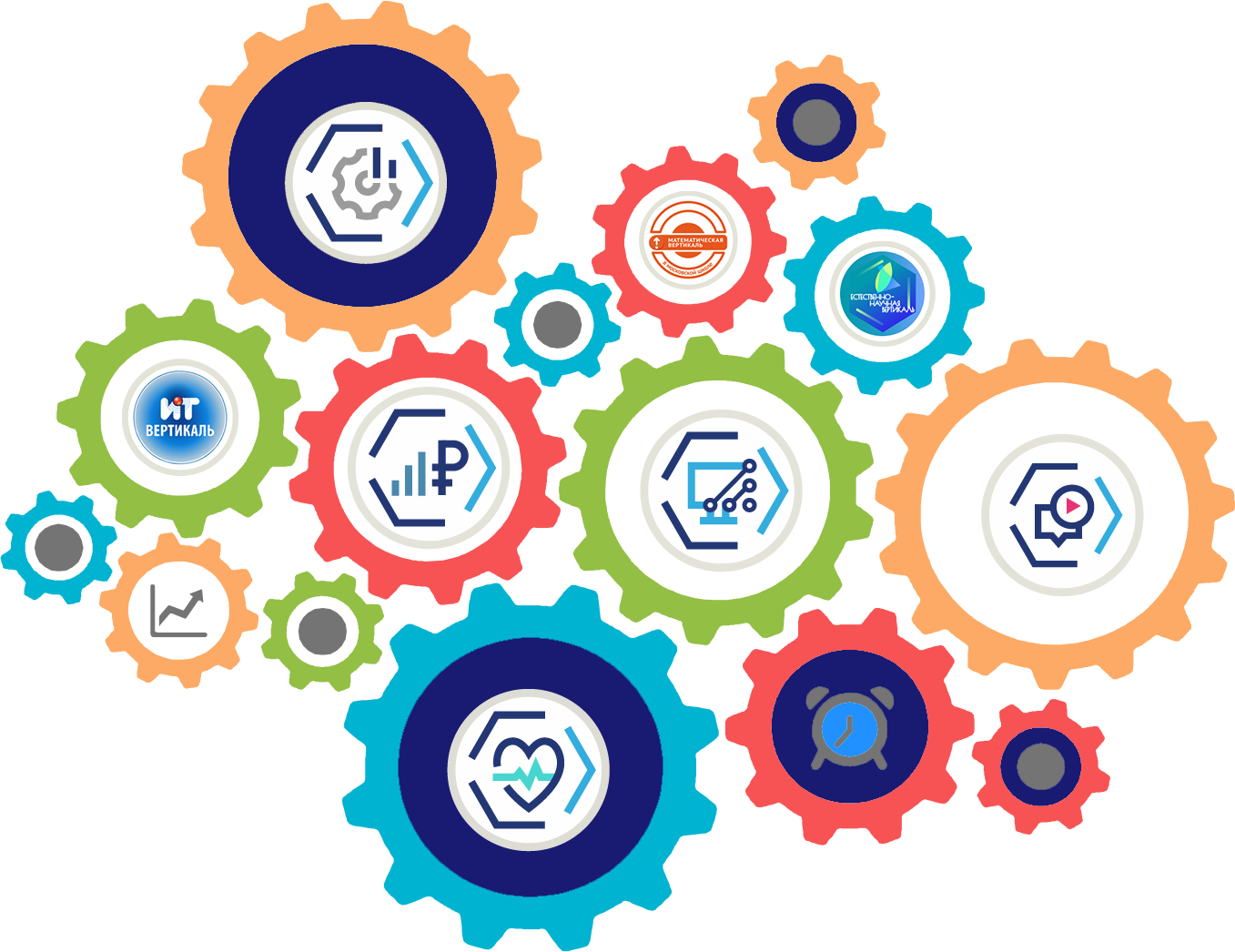 Внешний вид обучающихся 1-4 класс
Парадная одежда используется в дни проведения торжественных мероприятий. Состоит из повседневной школьной одежды, дополненной:
для мальчиков белой рубашкой;
для девочек белой блузой
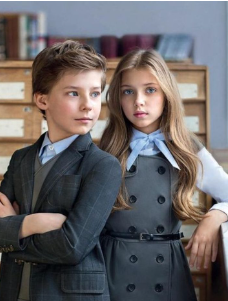 Комплект повседневной одежды учащихся 1-4 классов: 

– Мальчикам классический темный пиджак и брюки, рубашки светлых тонов, жилетки

- Девочкам сарафан, блузка светлого цвета, брюки, платья.
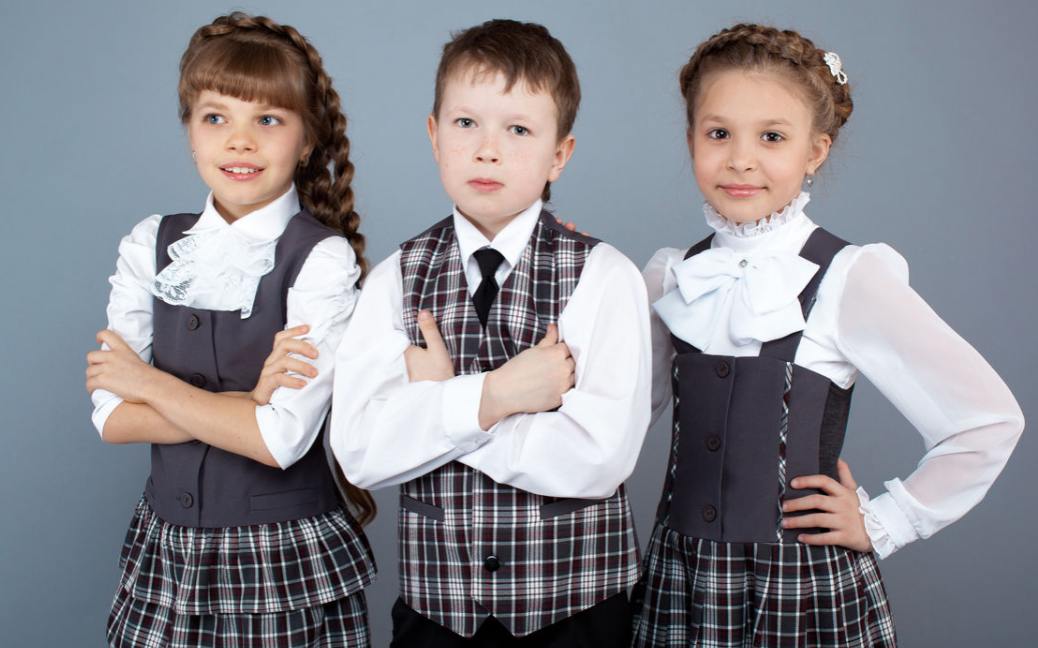 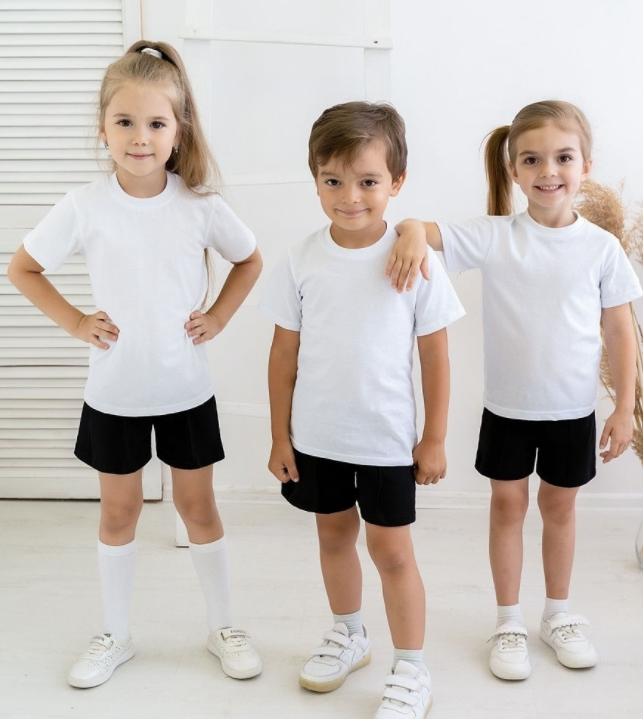 Спортивная одежда используется обучающимися на занятиях физической культуры или спортом. Спортивная форма включает футболку, спортивные  шорты или спортивные брюки, спортивную обувь. Форма должна соответствовать погоде и месту проведения физкультурных 
занятий.
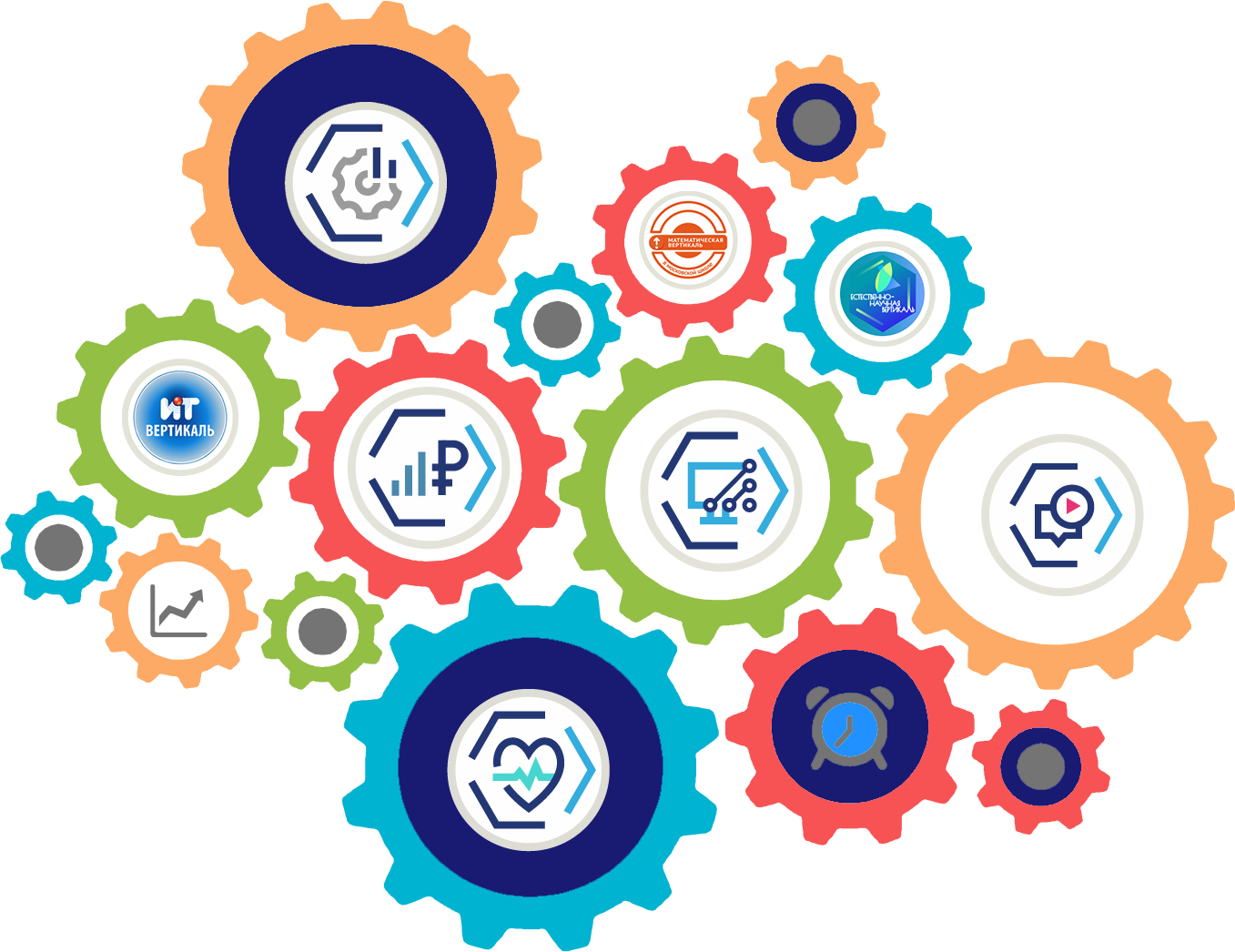 Организация питания
Что входит в льготное питание в школе:

Бесплатные завтраки всем обучающимся 1-4 классов 
Обеды для льготной категории обучающихся 1-4 классов

А именно:
Сиротам
 Детям-инвалидам
 Детям из многодетных семей (ежегодное подтверждение льготы)
 Детям из малообеспеченных семей
 Детям, получающим пенсию по потере кормильца
 Детям, у которых оба или единственный родитель являются инвалидами 1 или 2 группы
Детям участников СВО
ВАЖНО!
С 15 августа необходимо  подать заявку на льготное питание на портале MOS.RU
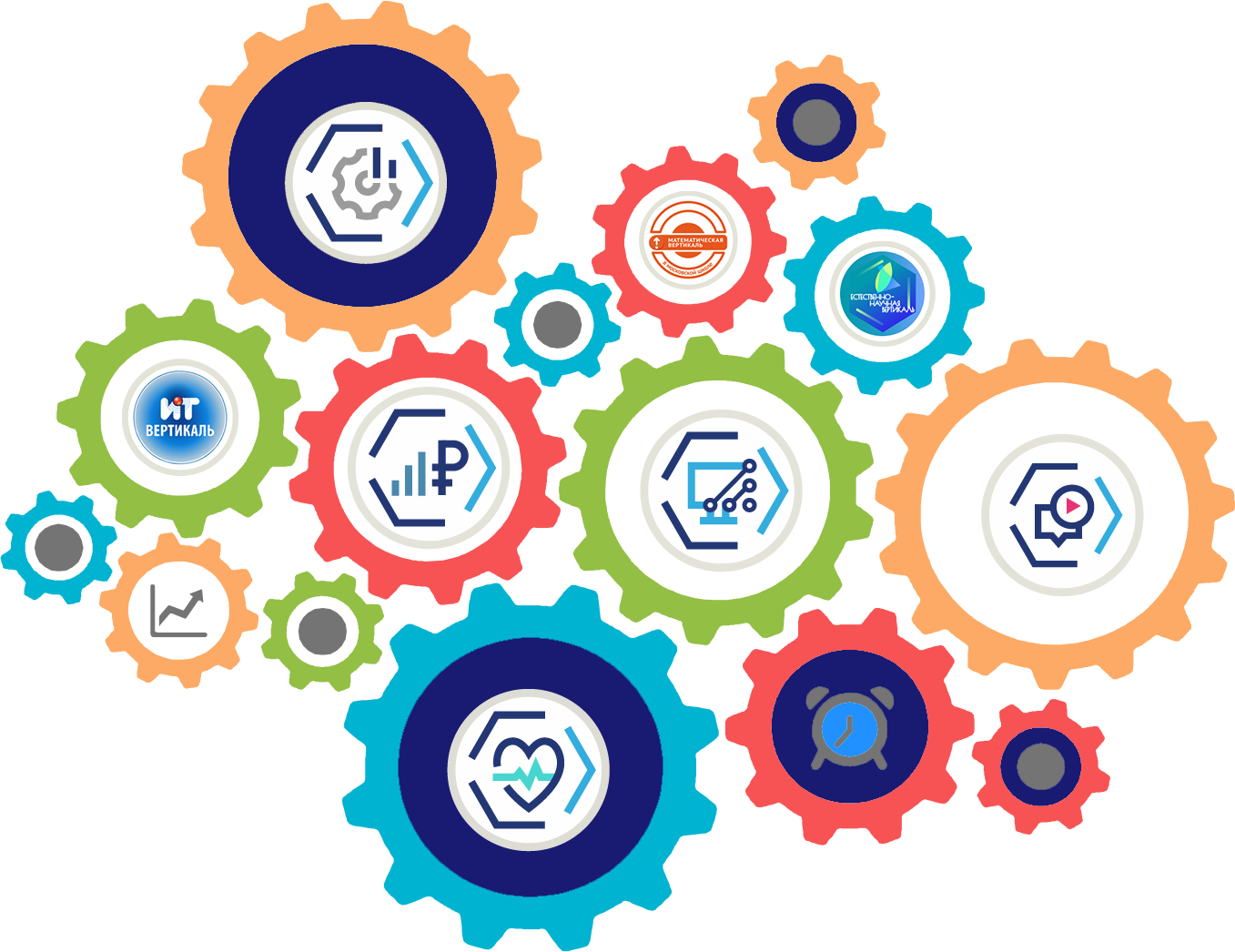 Стоимость питания
В 2024 году:
1) 1-4 кл. - 240,68 руб.(обед).
2) 5-11 кл. - 150,67 руб.(завтрак), 284,58 руб.(обед).
В 2025 году:
1) 1-4 кл. - 246,78 руб.(обед).
2) 5-11 кл. - 154,49 руб.(завтрак), 291,80 руб.(обед).
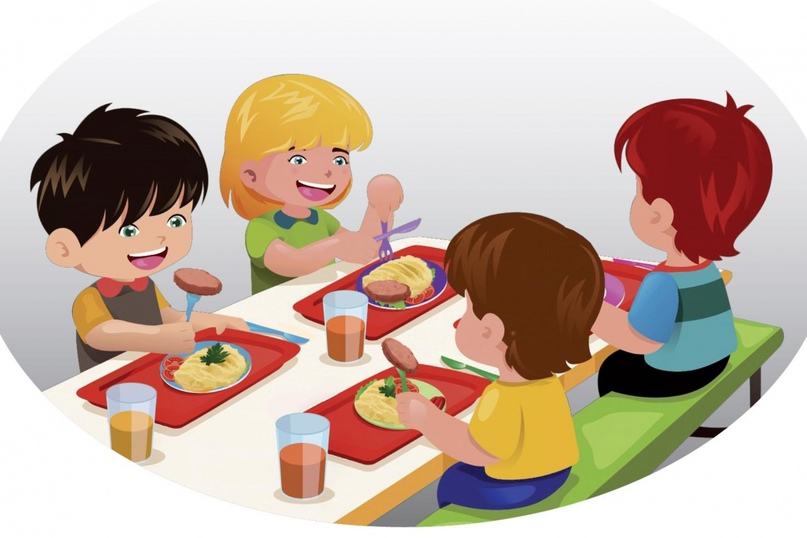 По вопросам питания обращаться к 
Фоминой Анастасии Дмитриевне  fomina_ad@co627.ru 8-499-235-7144
Повестка
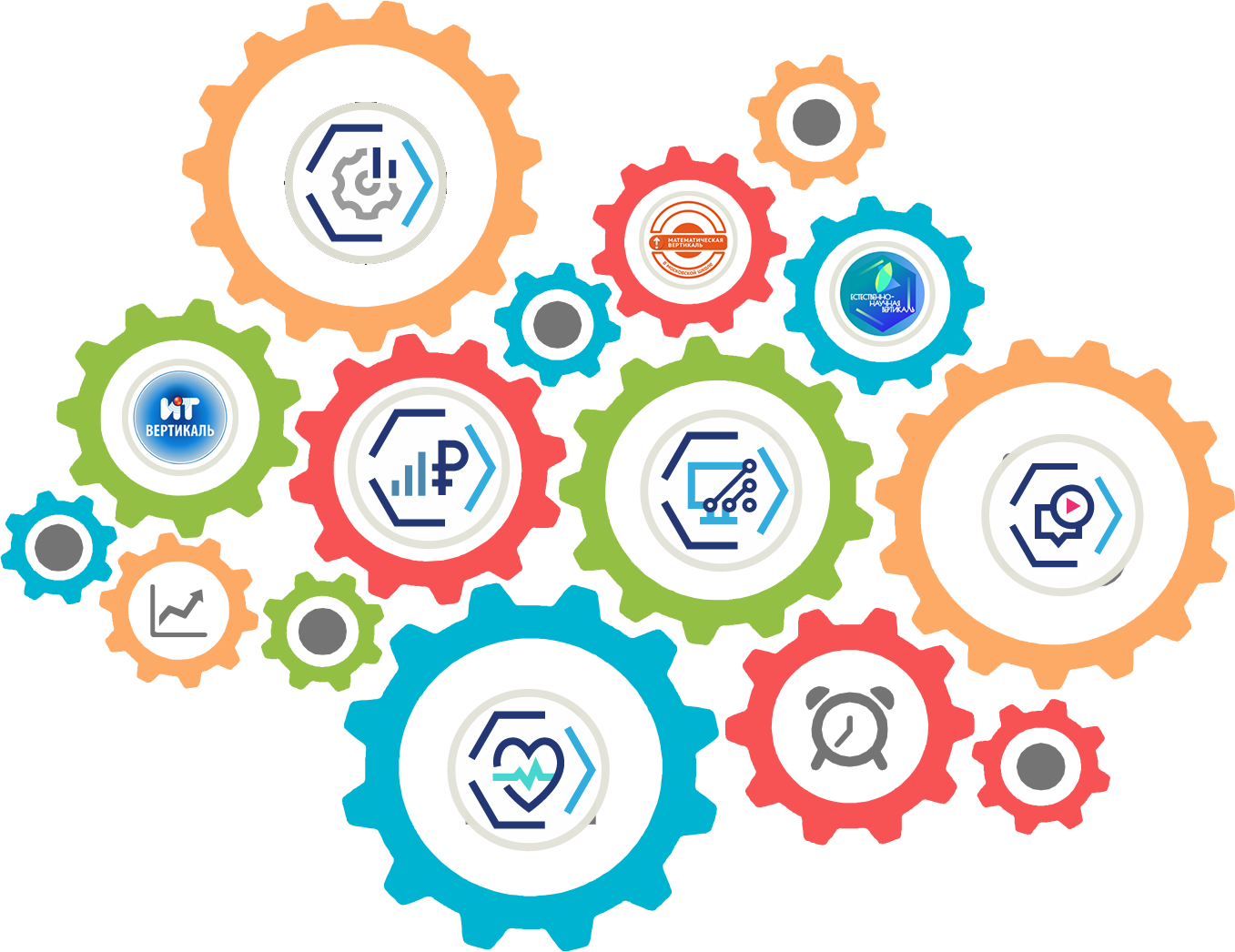 Формы получения образования.
Календарный учебный график на 2024-2025 уч. год (начало, продолжительность, окончание учебного года; расписание звонков; расписание каникул).
Организация занятий 02.09.2024, 03.09.2024, 06.09.2024.
Классное руководство. Педагогический состав классов.
Учебный план. План внеурочной занятости. 
Расписание учебных занятий и внеурочной деятельности.
Промежуточная аттестация. Диагностики (независимая экспертиза). Условия перевода в следующий класс. Условный перевод.
Учебники и учебные принадлежности.
Дополнительное образование. Группы присмотра и ухода за детьми.
Внешний вид.
Стоимость питания. Льготное питание.
Контакты и взаимодействие. Где посмотреть информацию?
Ответы на вопросы.
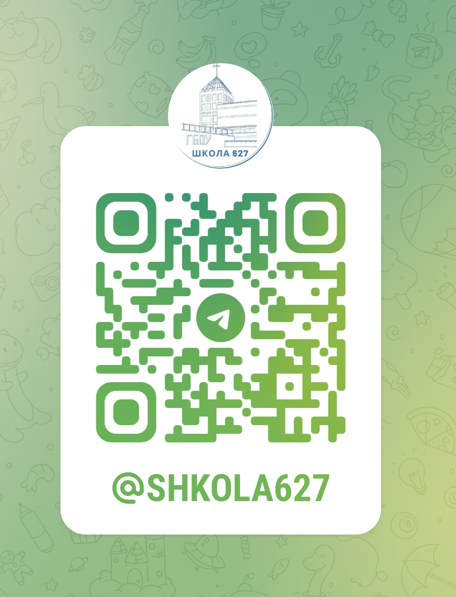 1
Контакты и взаимодействие
Любые вопросы, обращения, жалобы
во внешние структуры (включая соцсети)
возвращаются в школу.
Дубининская, 42, каб. 116 – 
документы, личные дела, справки
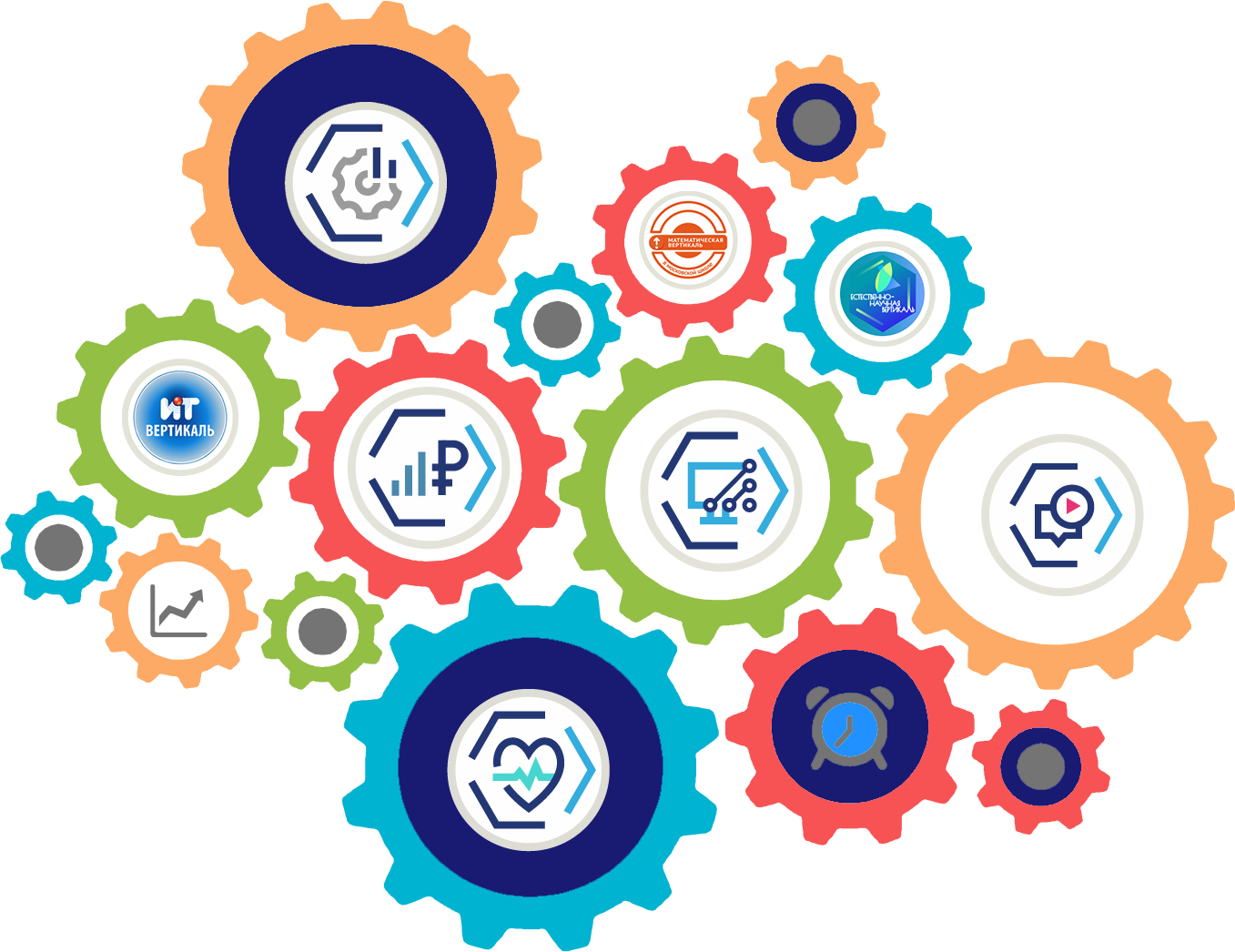 Администрация корпуса
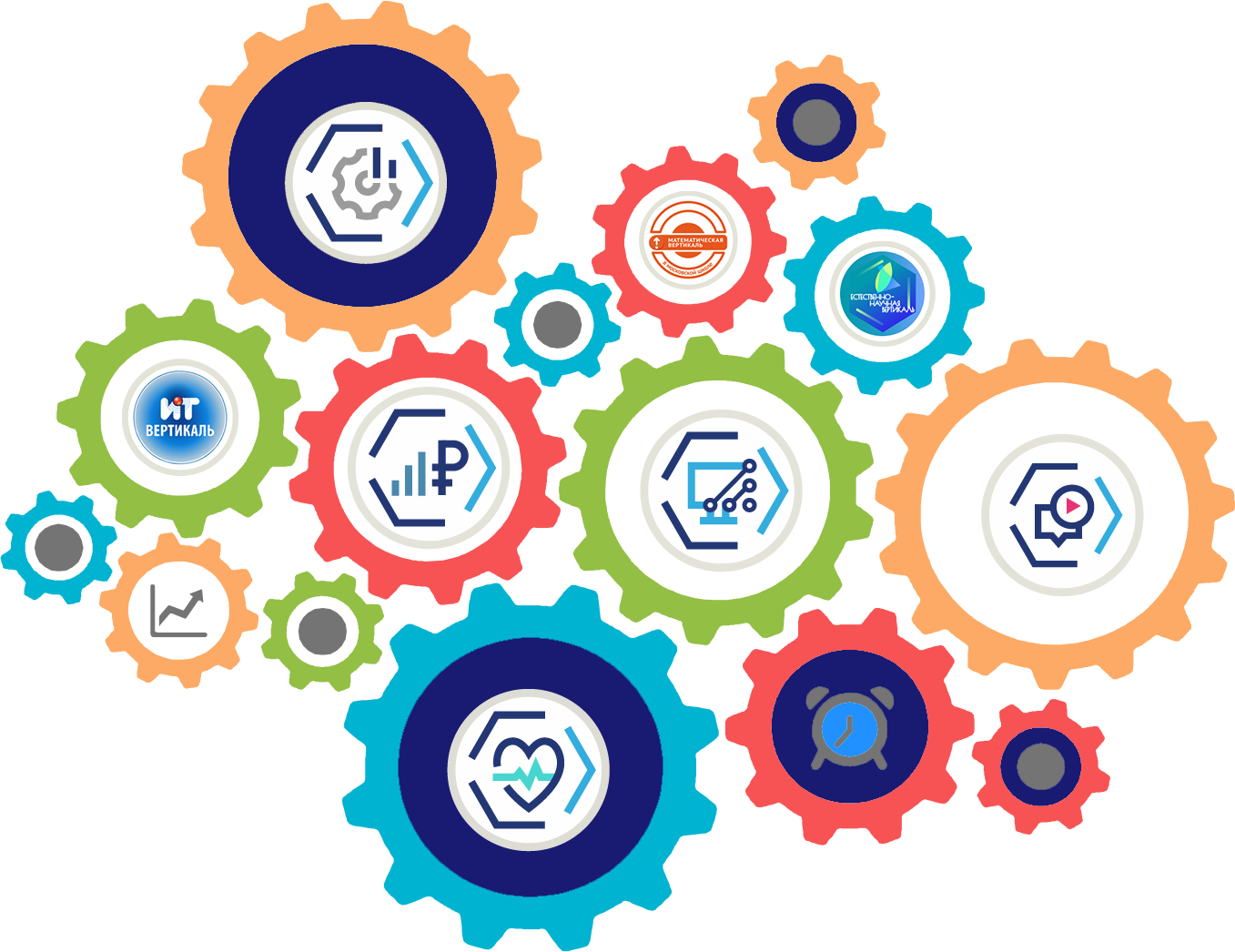 Где посмотреть информацию
Государственное бюджетное общеобразовательное учреждение города Москвы "Школа № 627 имени генерала Д.Д. Лелюшенко" (mskobr.ru)
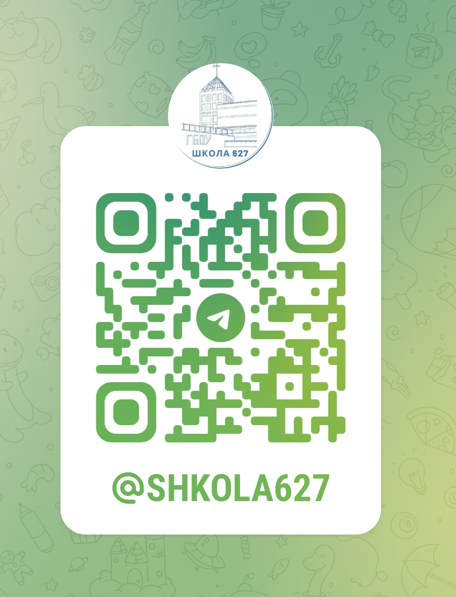 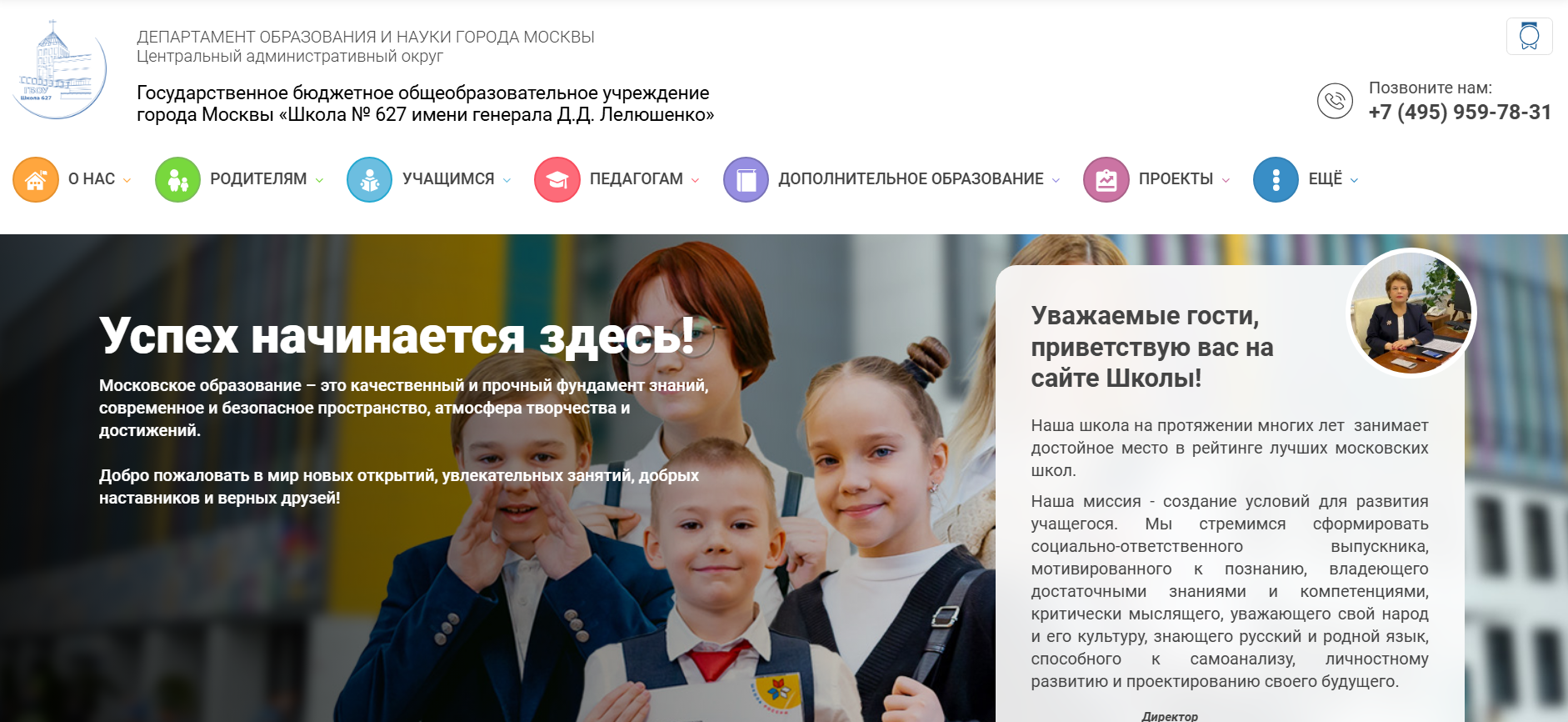 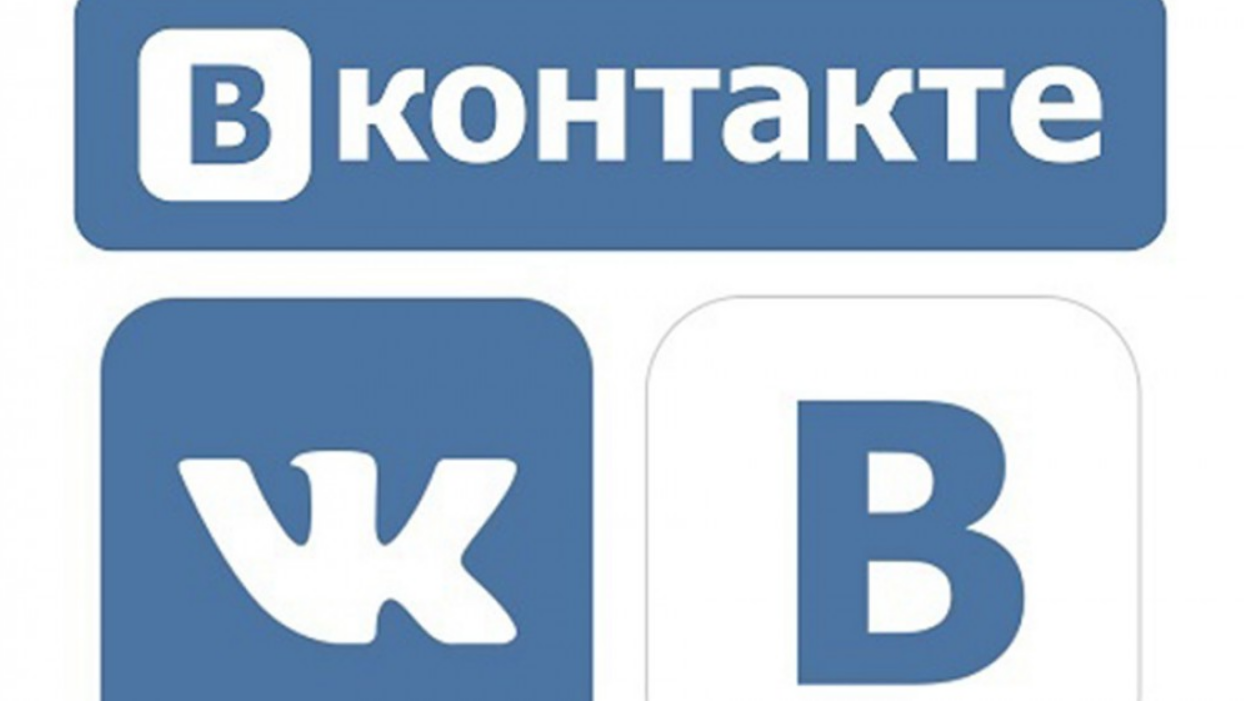 vk.com›public_school627
Государственное бюджетное общеобразовательное
учреждение 
города Москвы 
«Школа № 627 имени генерала Д.Д. Лелюшенко»:
Спасибо за внимание
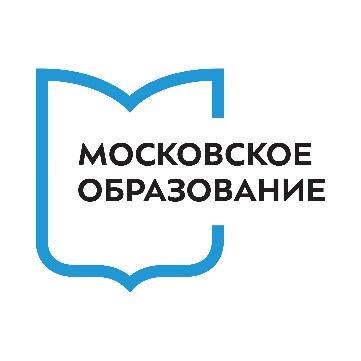 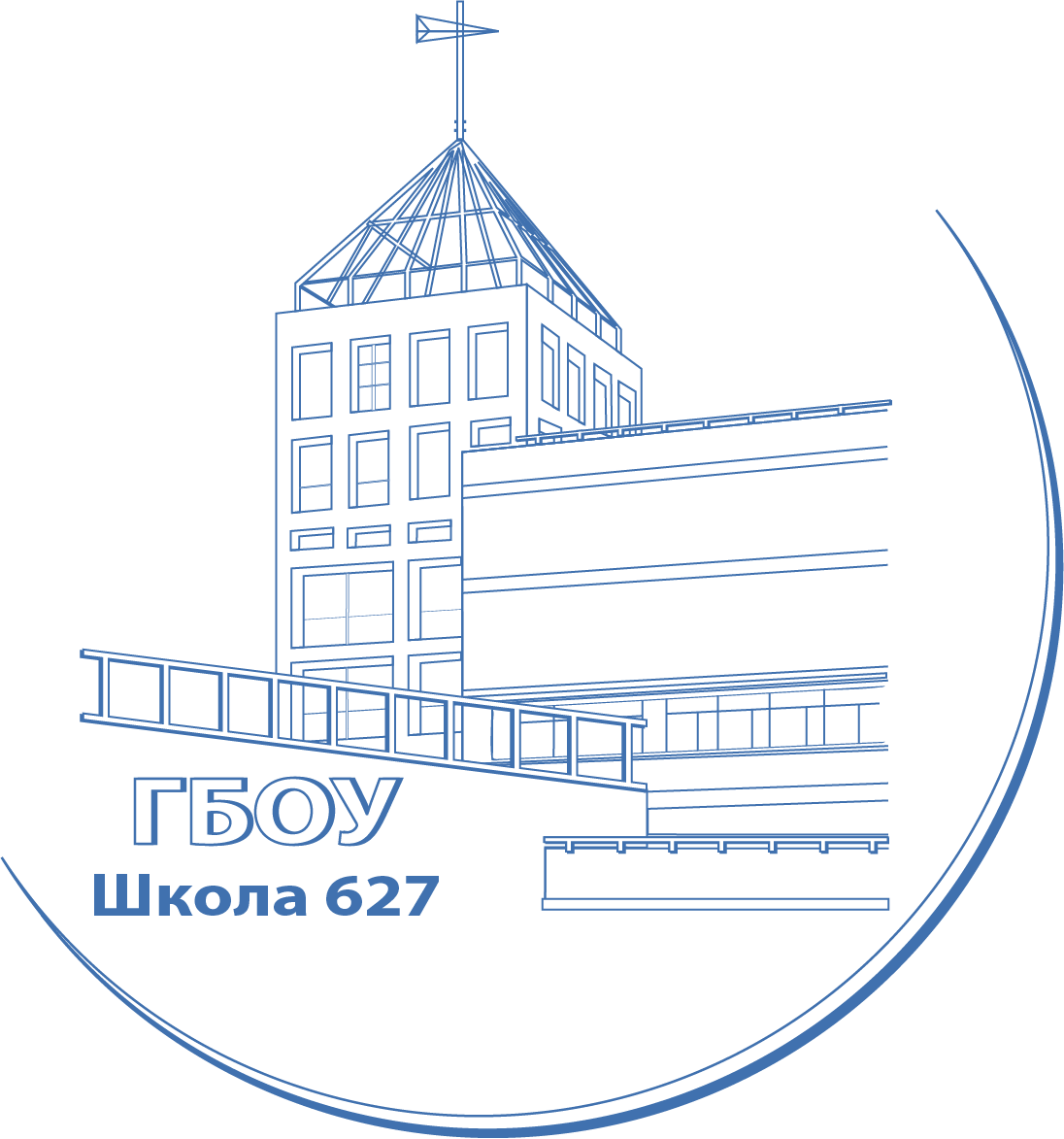 Почта
627@edu.mos.ru
Телефон:
+7 (495) 959-78-31
Вопросы?